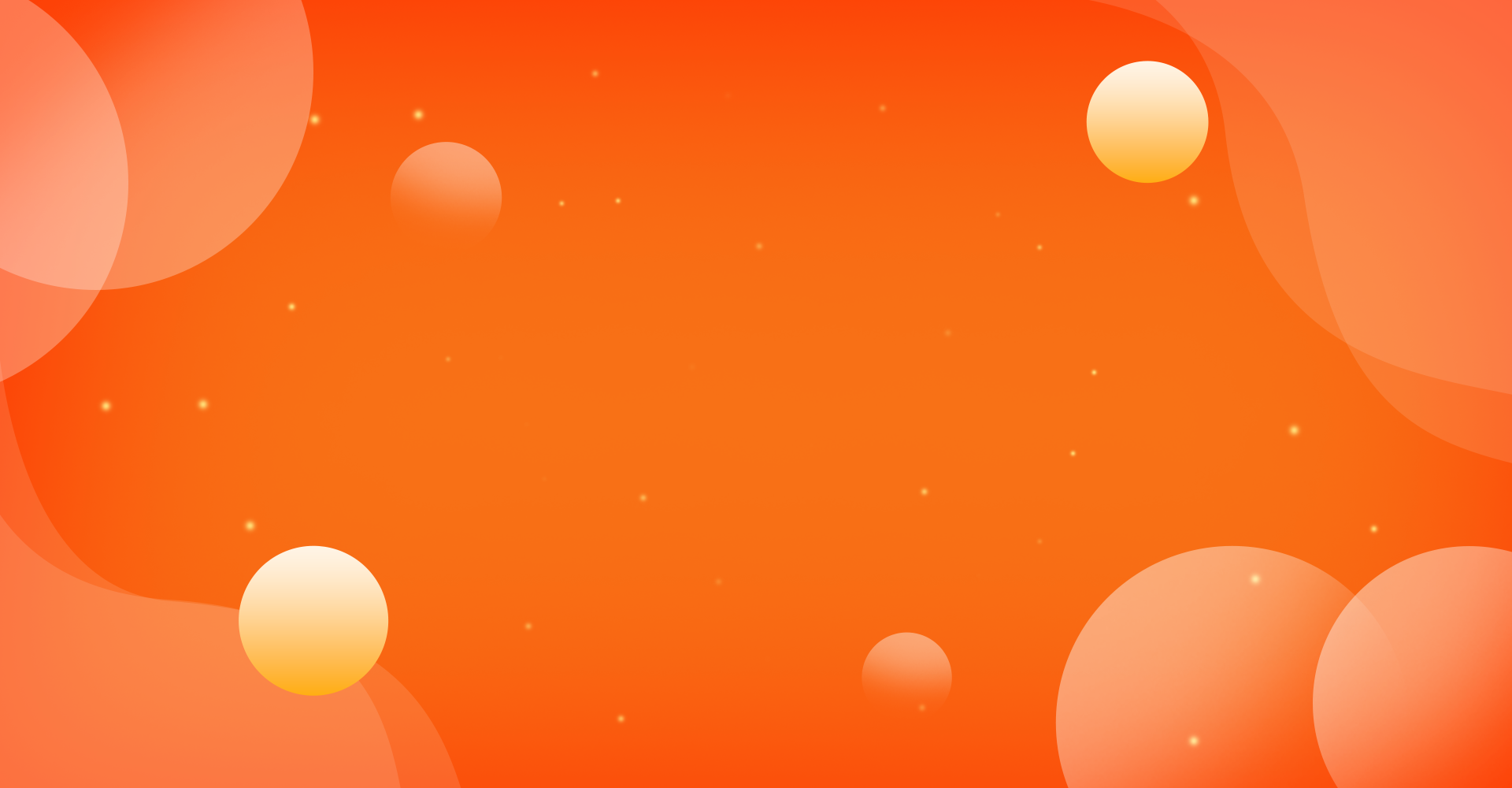 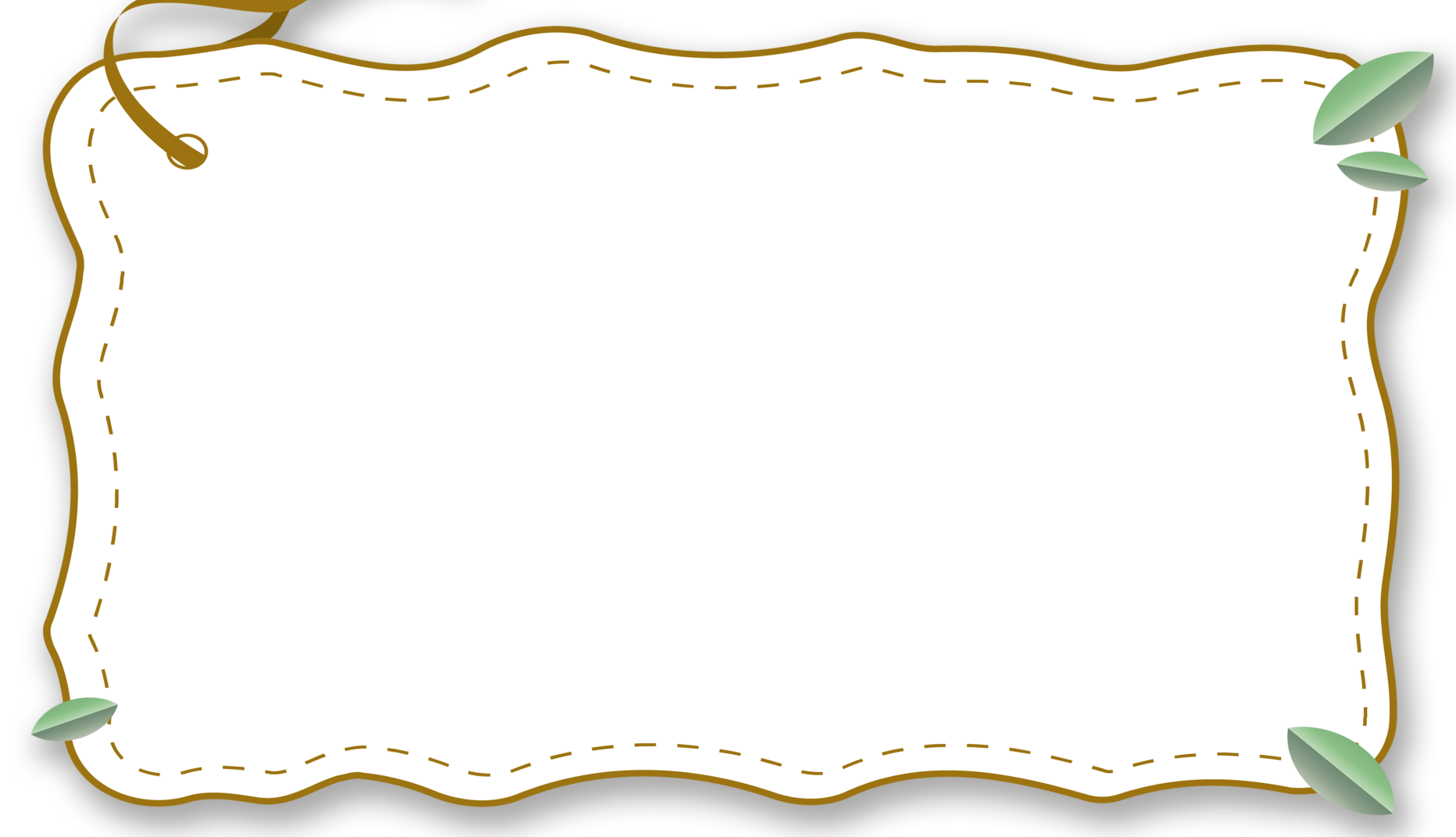 家/校/巧/沟/通/携/手/共/成/长
家校沟通教师培训
2023年家校沟通培训：教师应该如何与家长进行有效沟通
三个原则
主要途径
方法技巧
泸县石桥镇教管中心  彭学军
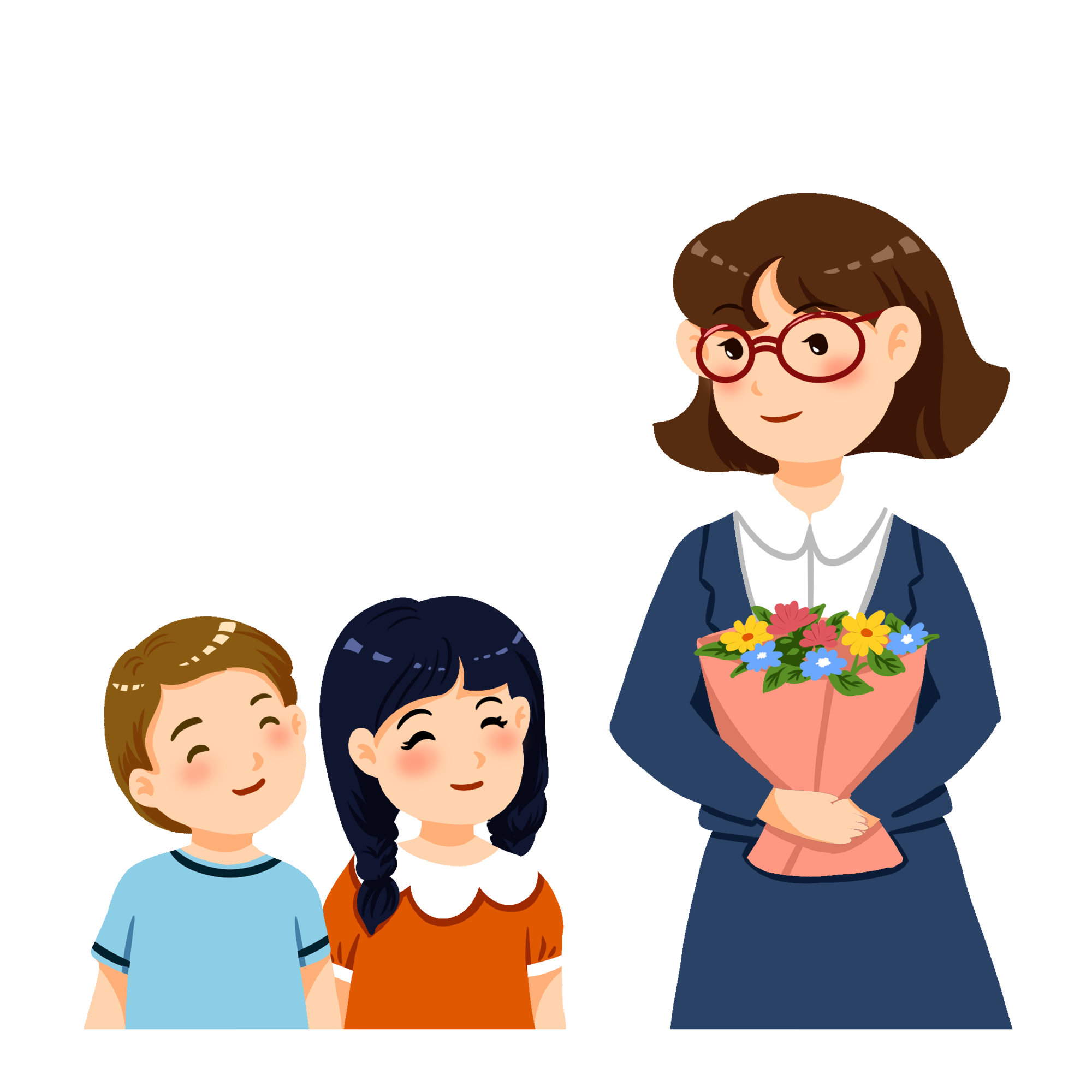 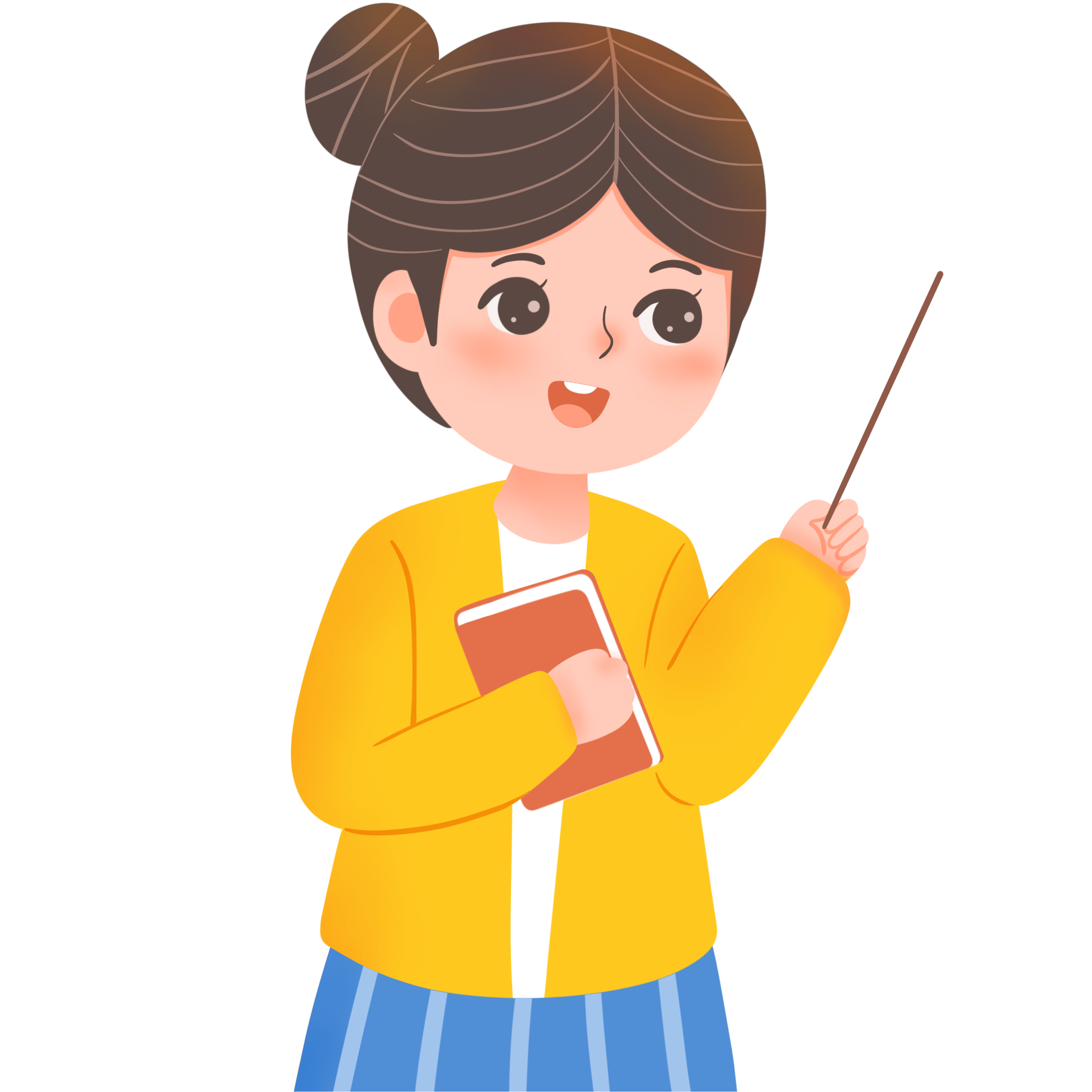 2023年5月9日
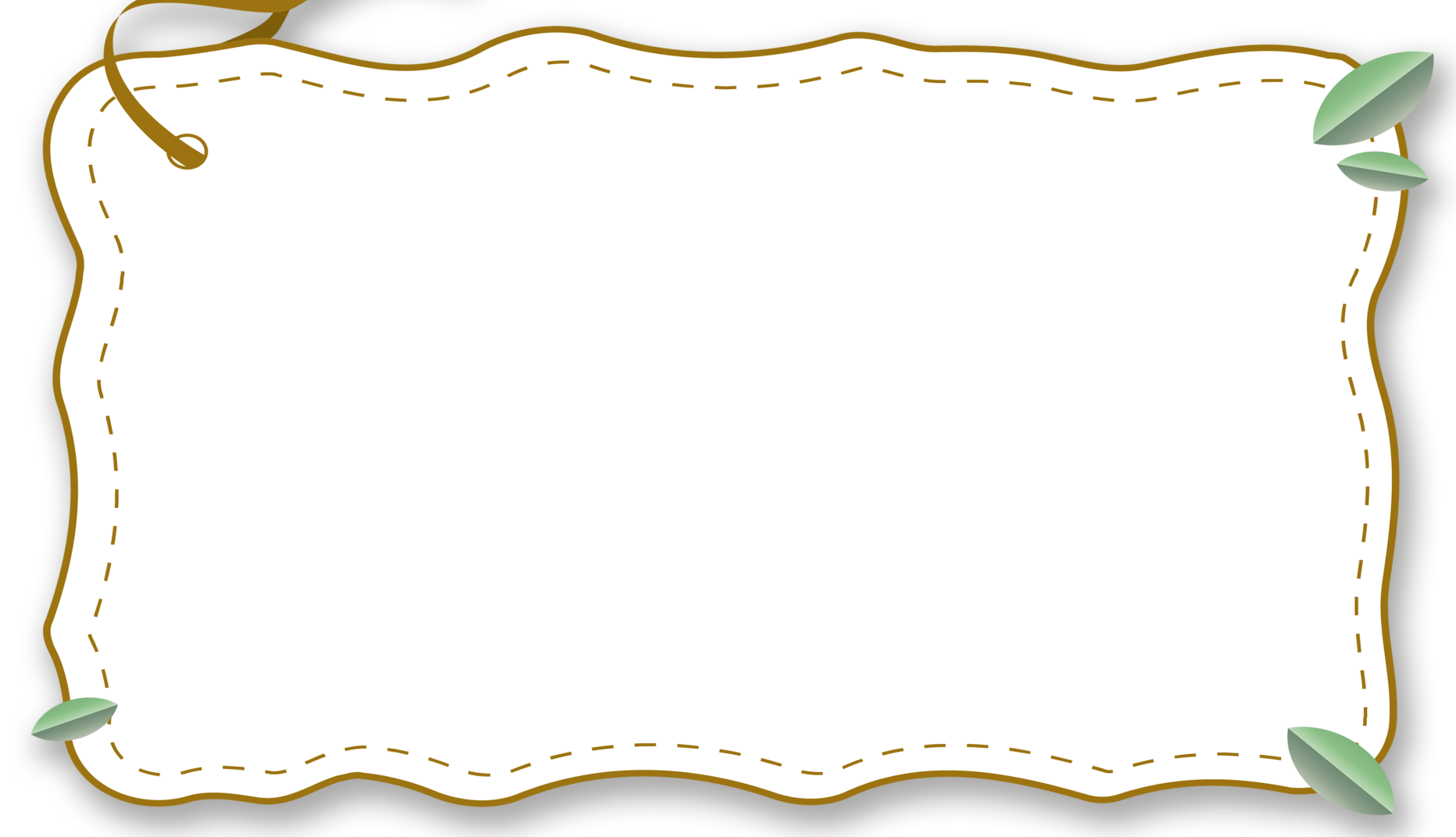 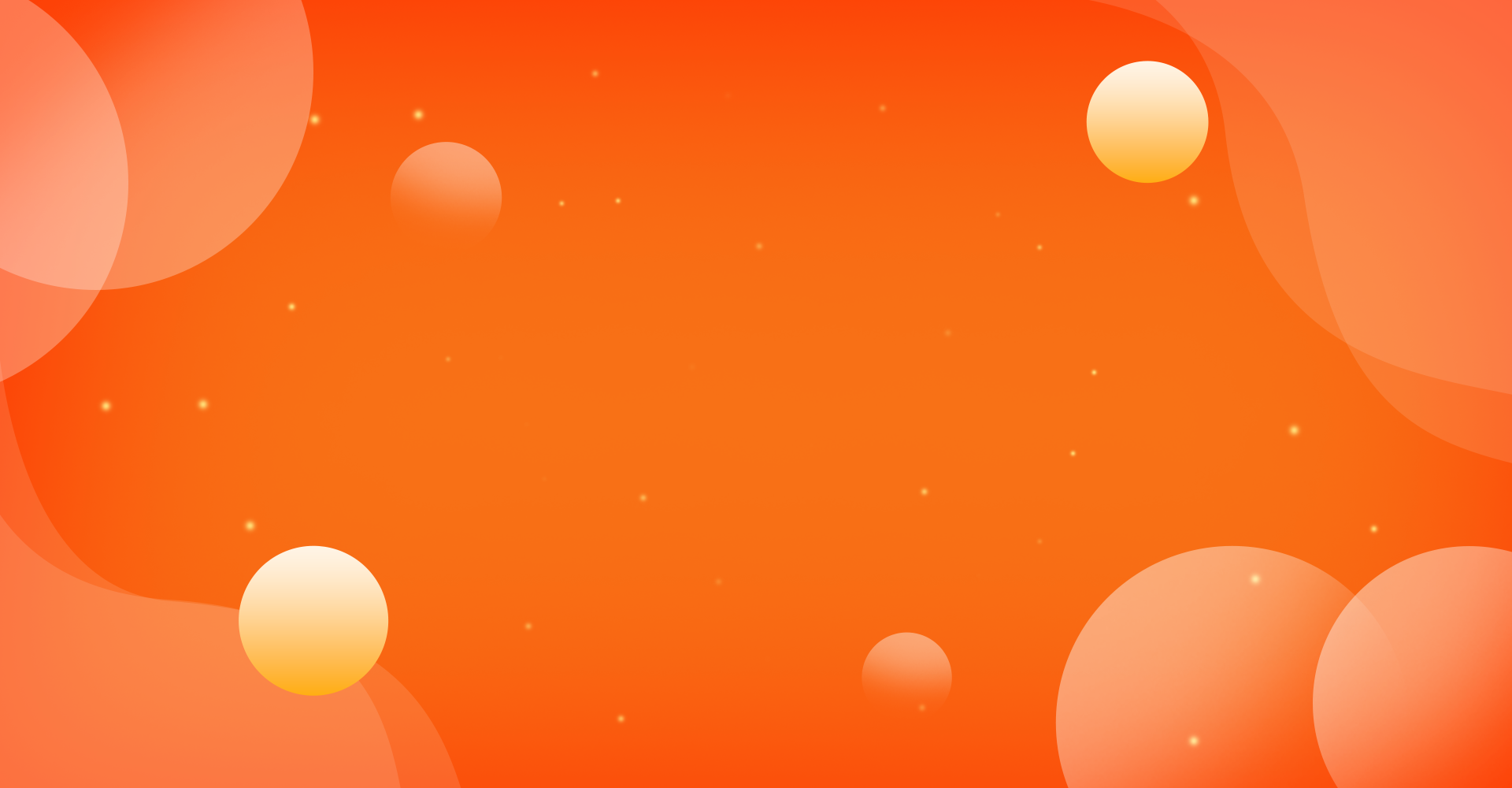 前言
家校沟通会为孩子的健康成长营造良好的氛围。
家校沟通对教师自身素质的提高起很大促进作用 。
家校沟通是树立学校形象和师德品牌的最有效途径。
家校沟通对于学生的成长十分关键。
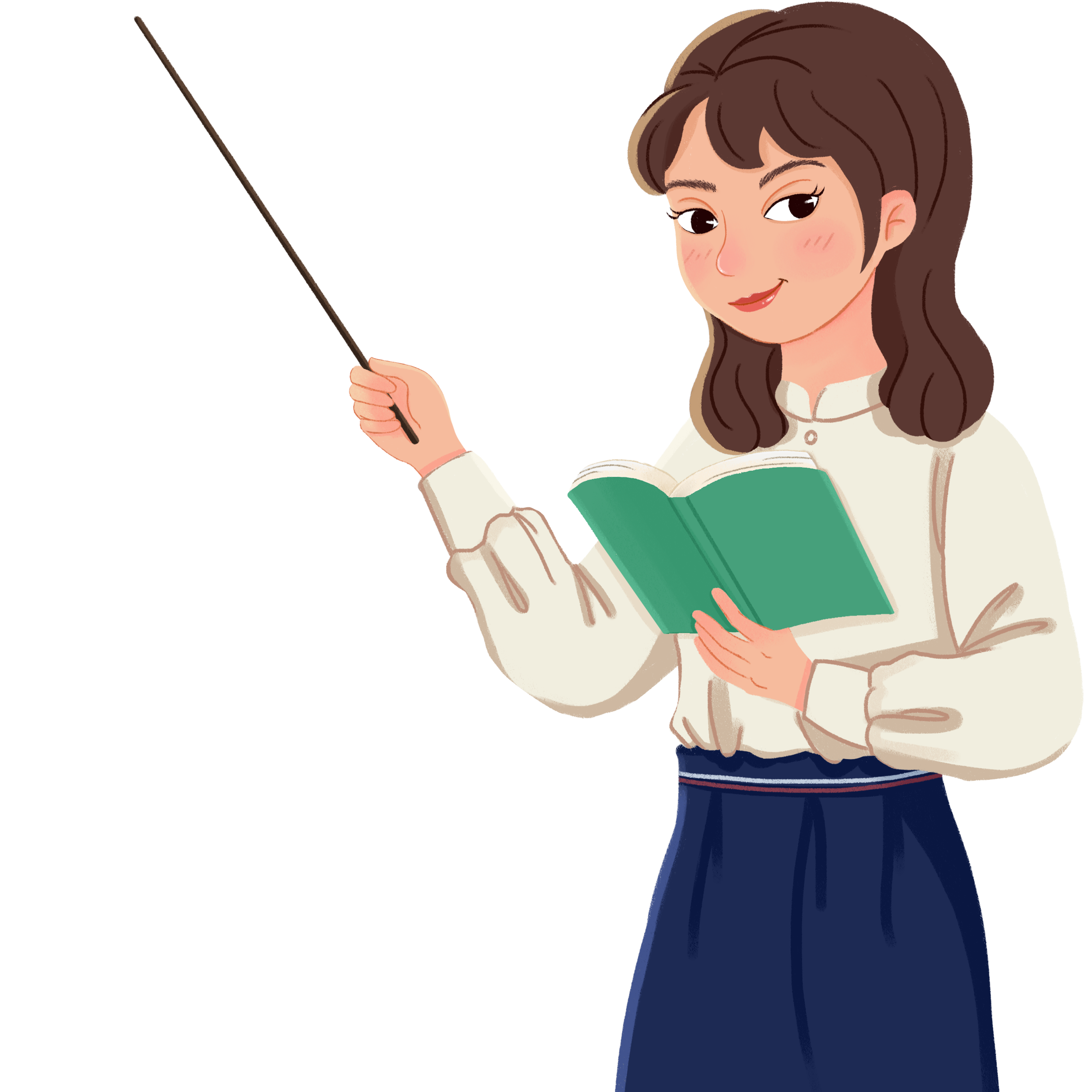 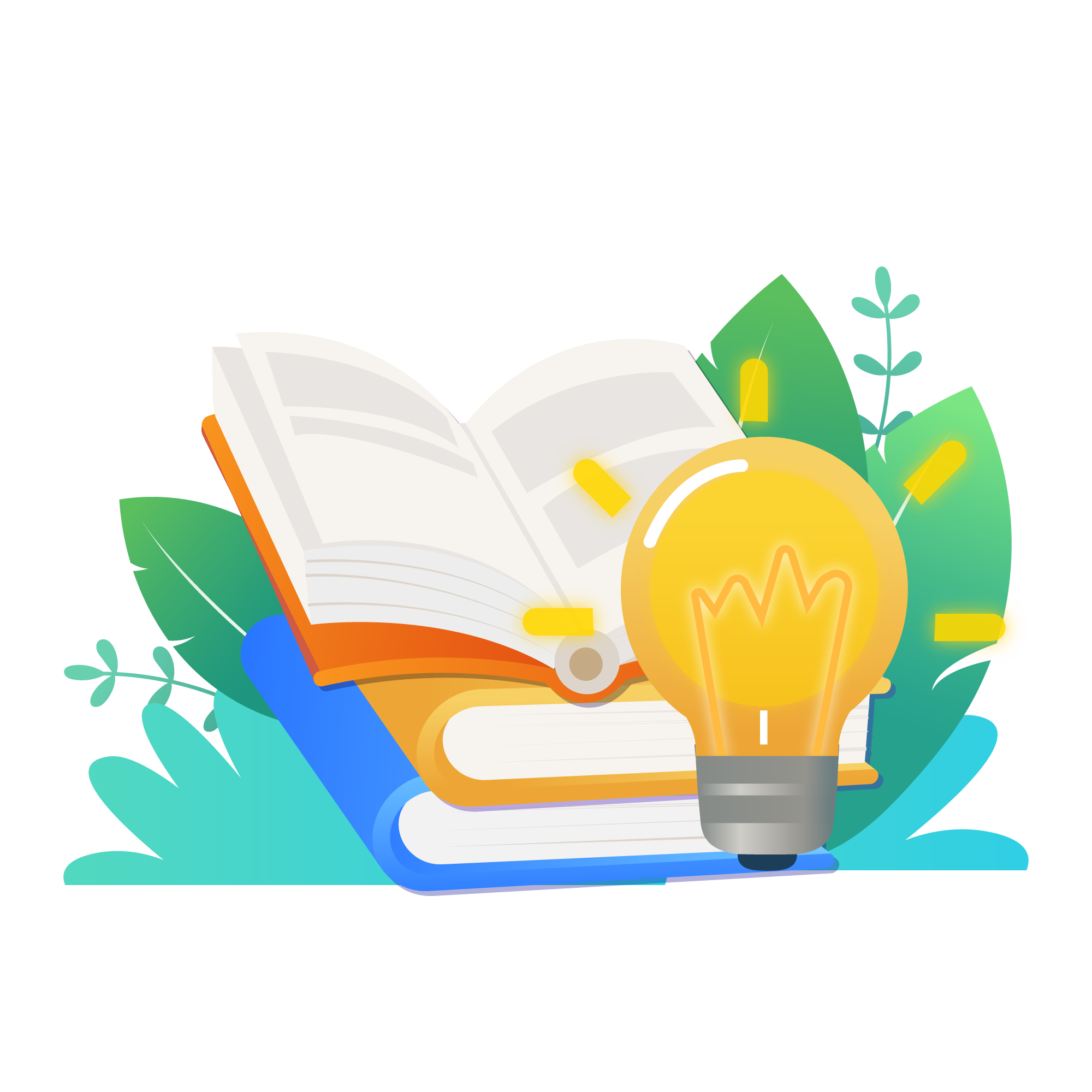 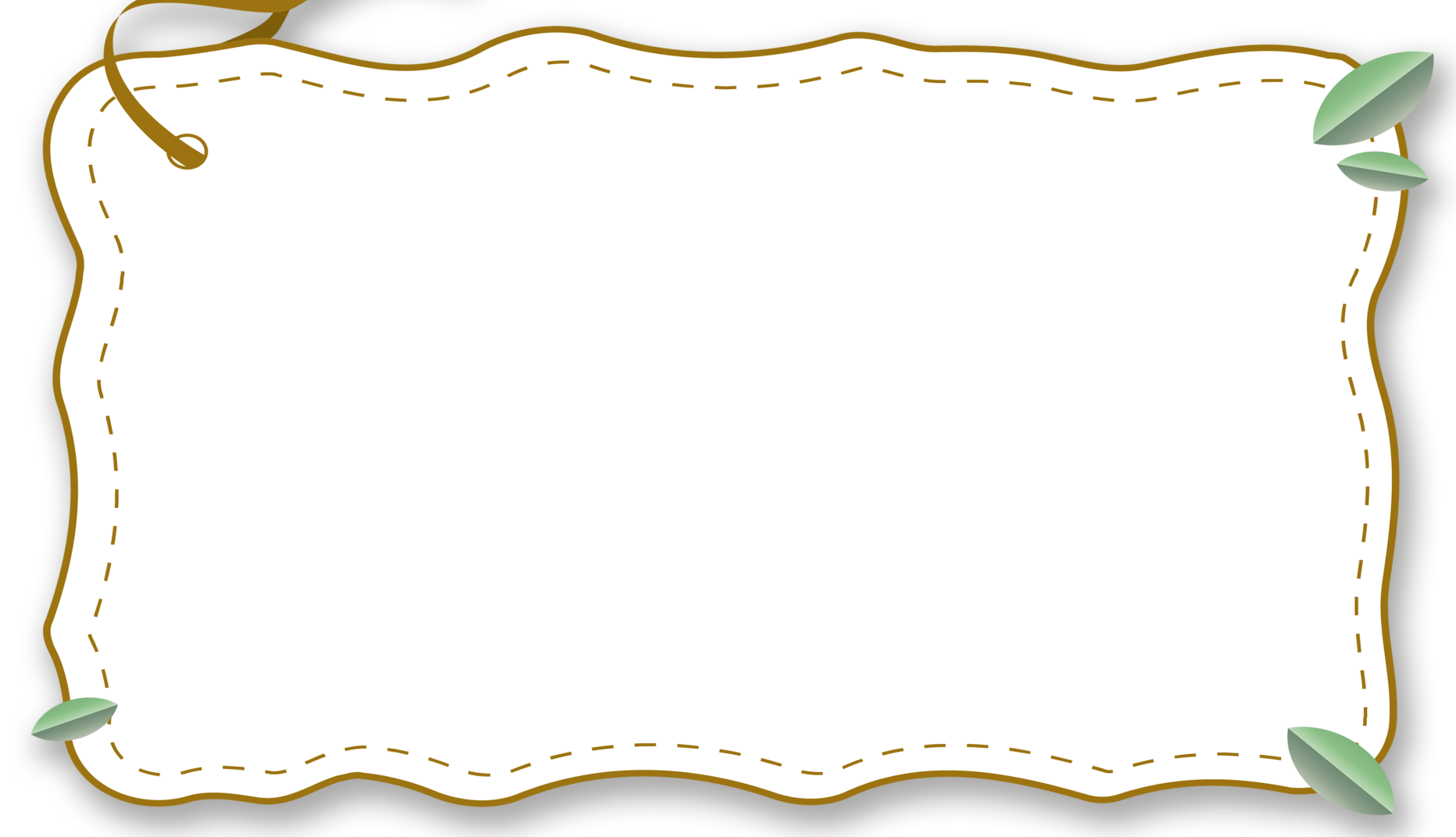 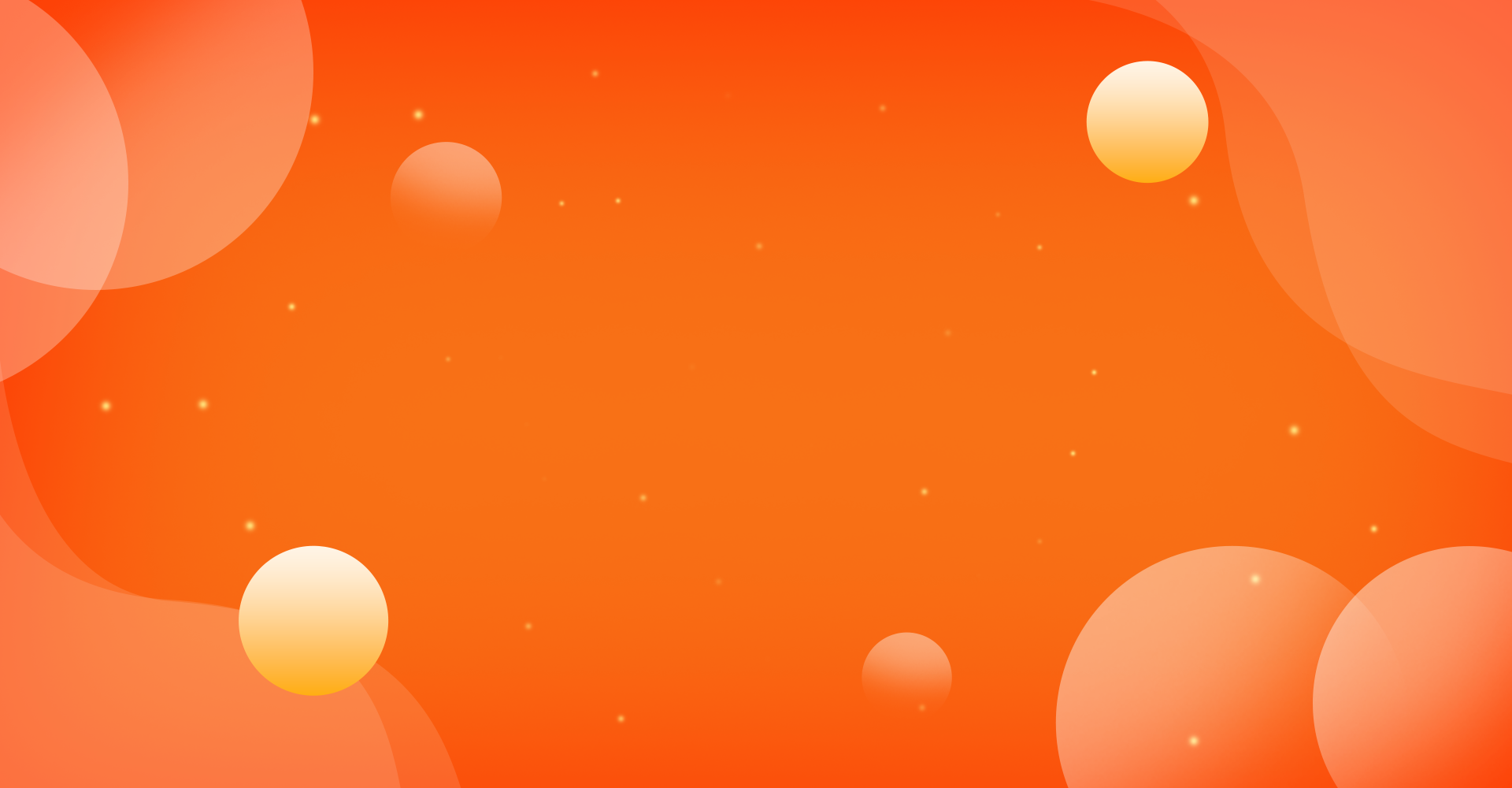 目录
家校沟通遵循的三个原则
家校沟通的主要途径
家校沟通的方法技巧
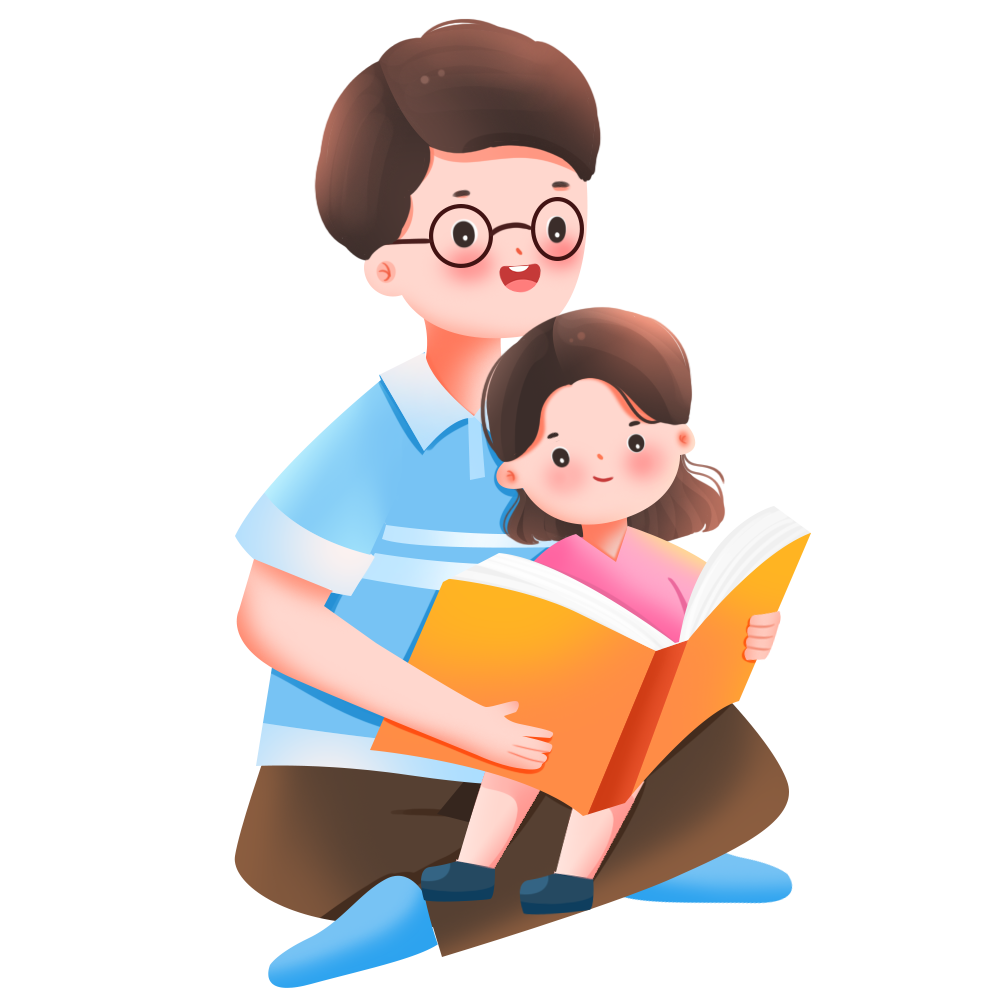 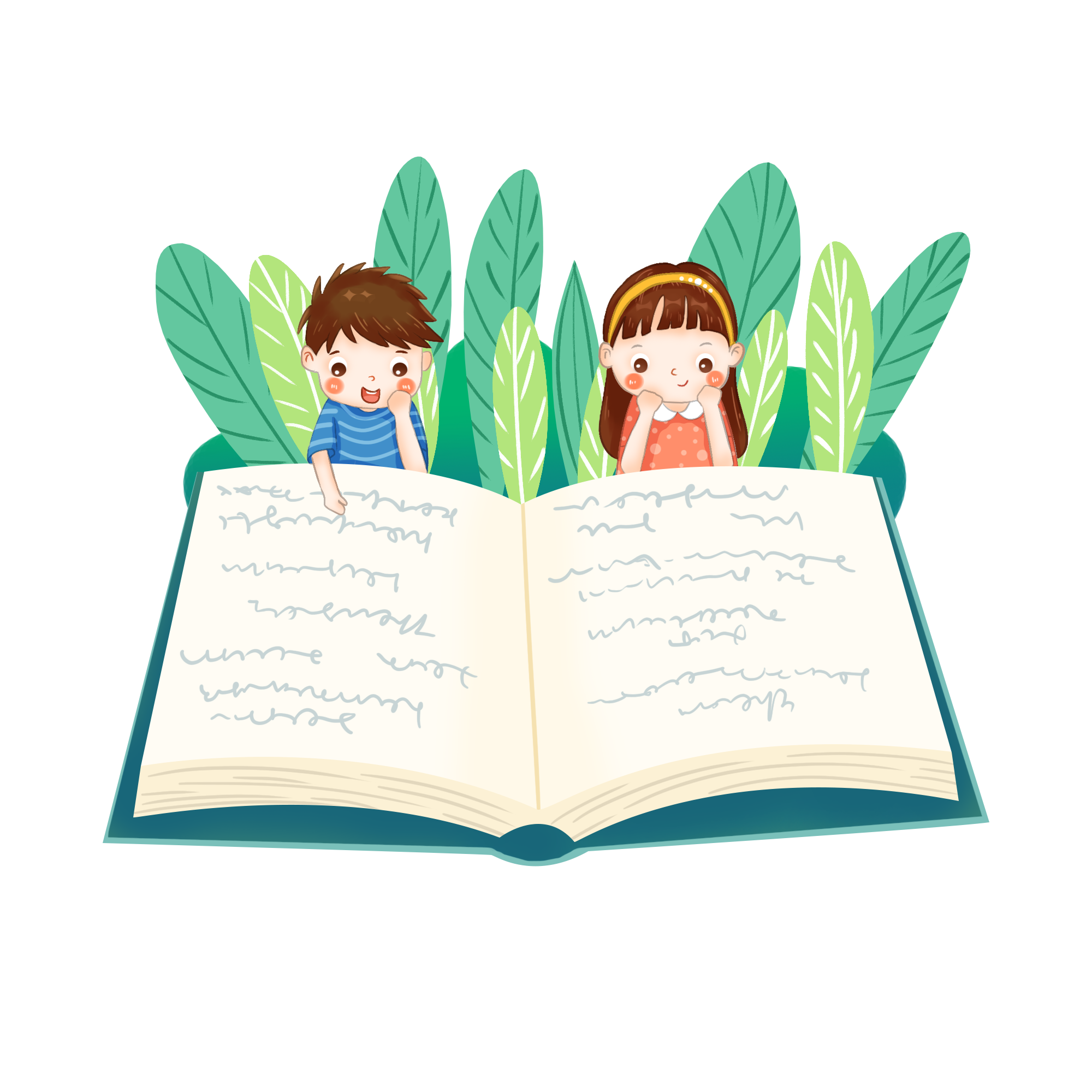 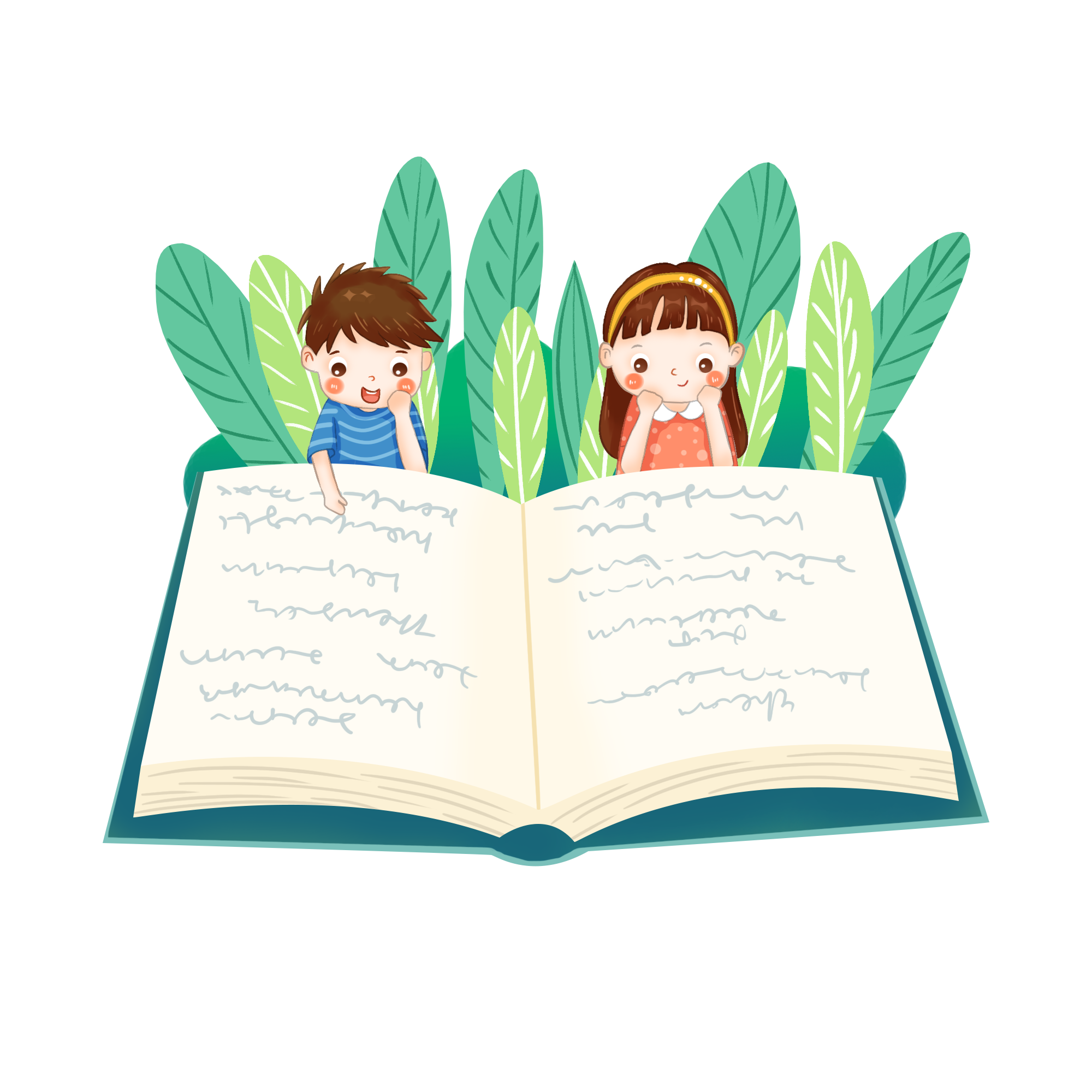 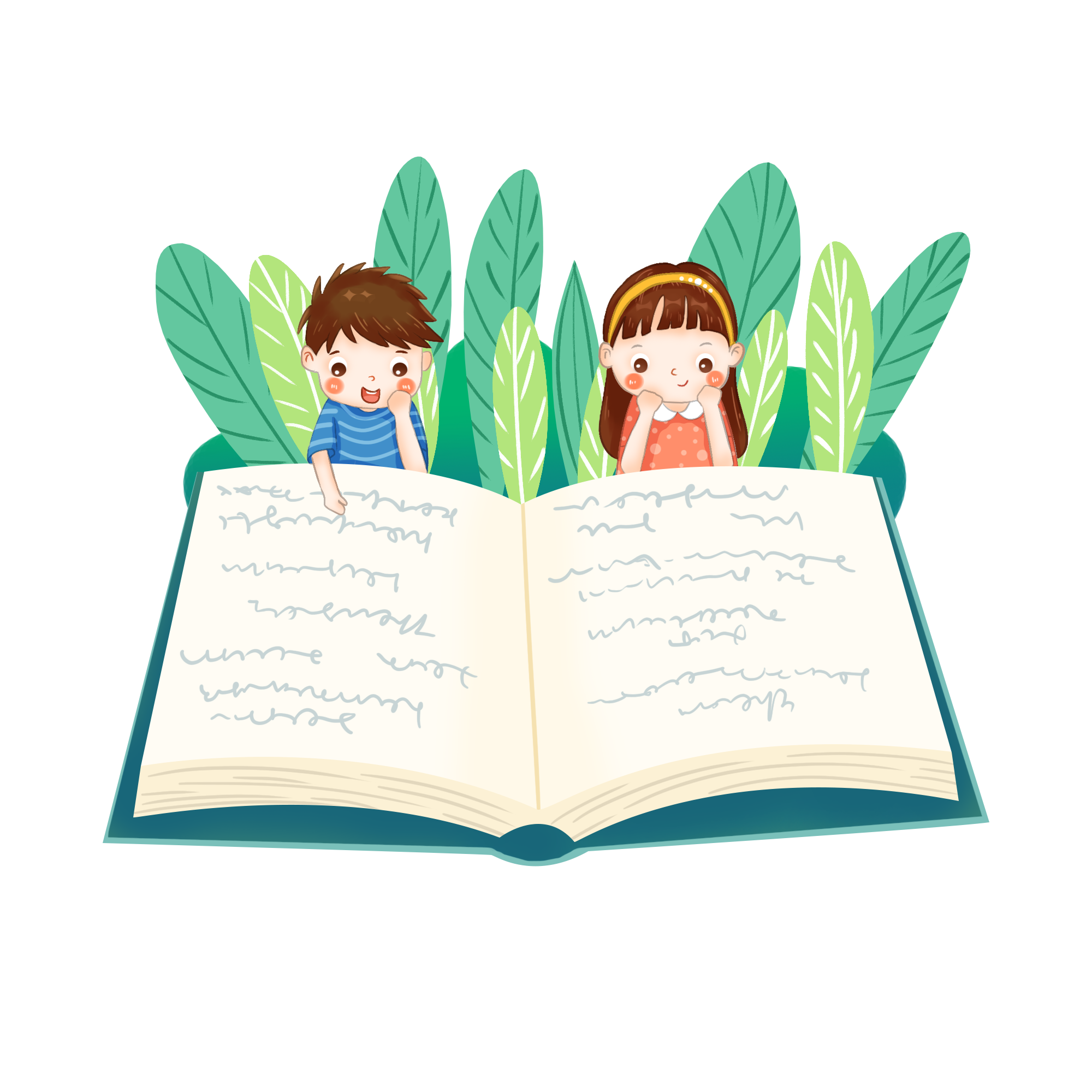 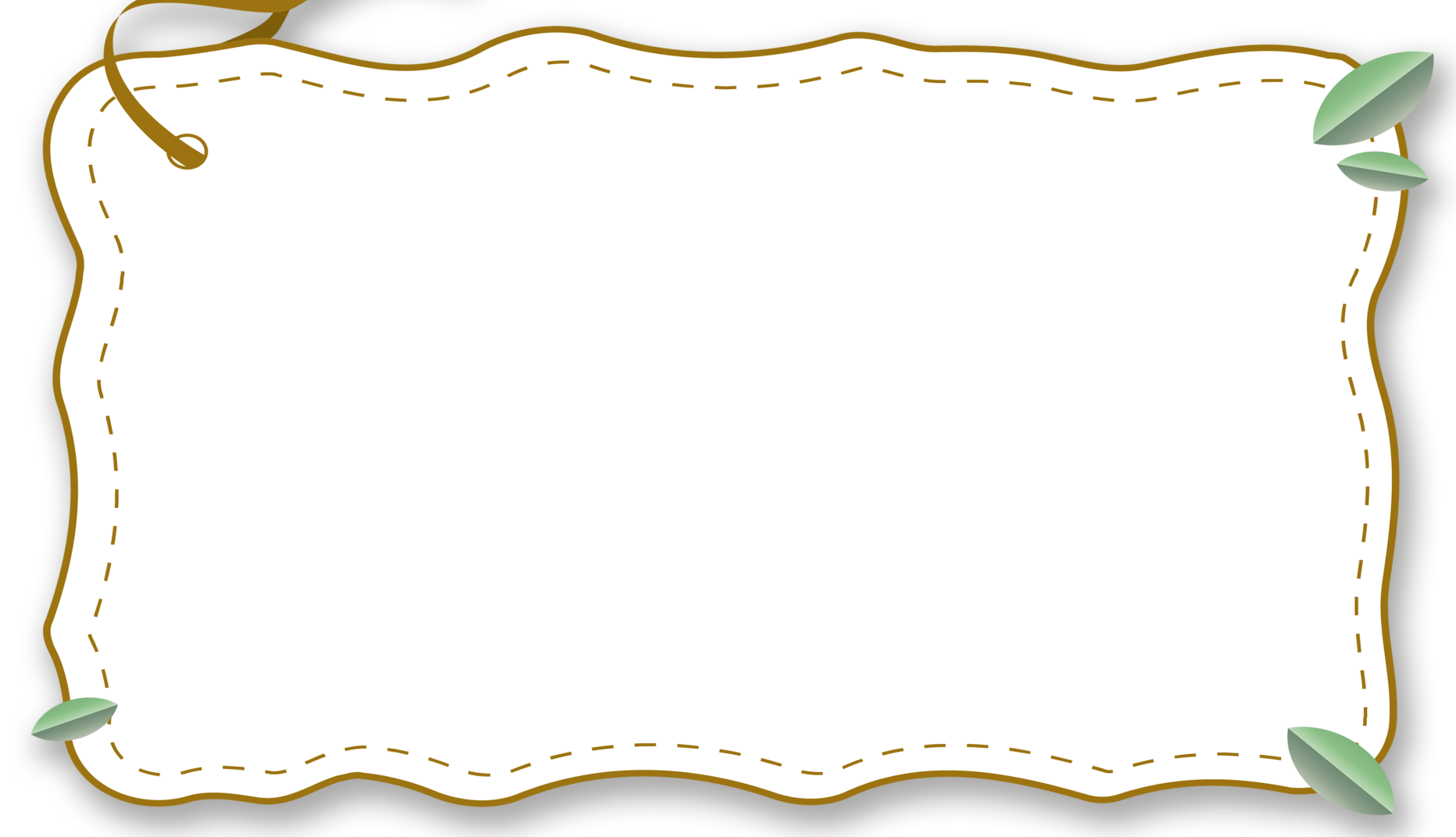 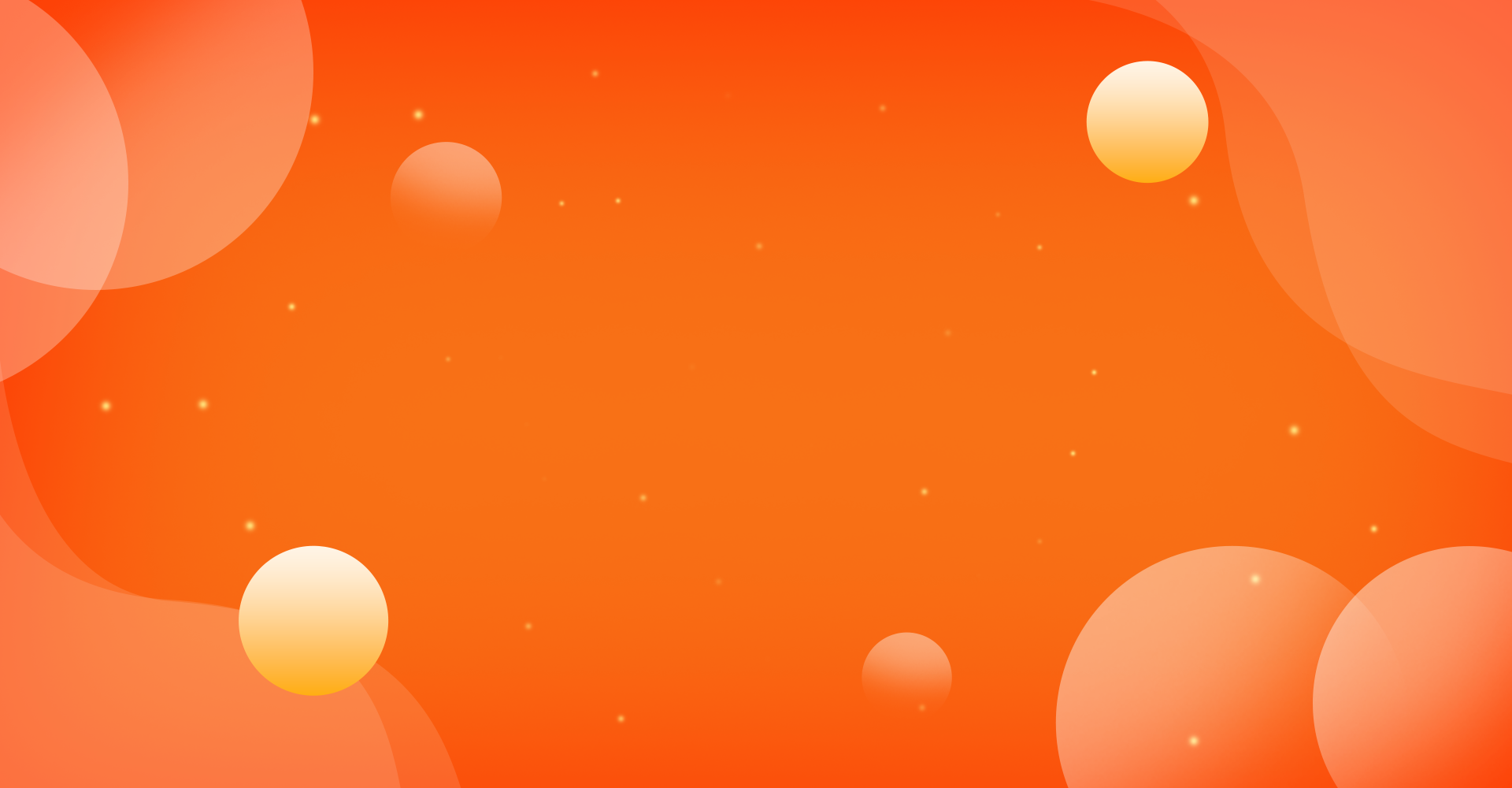 第一部分
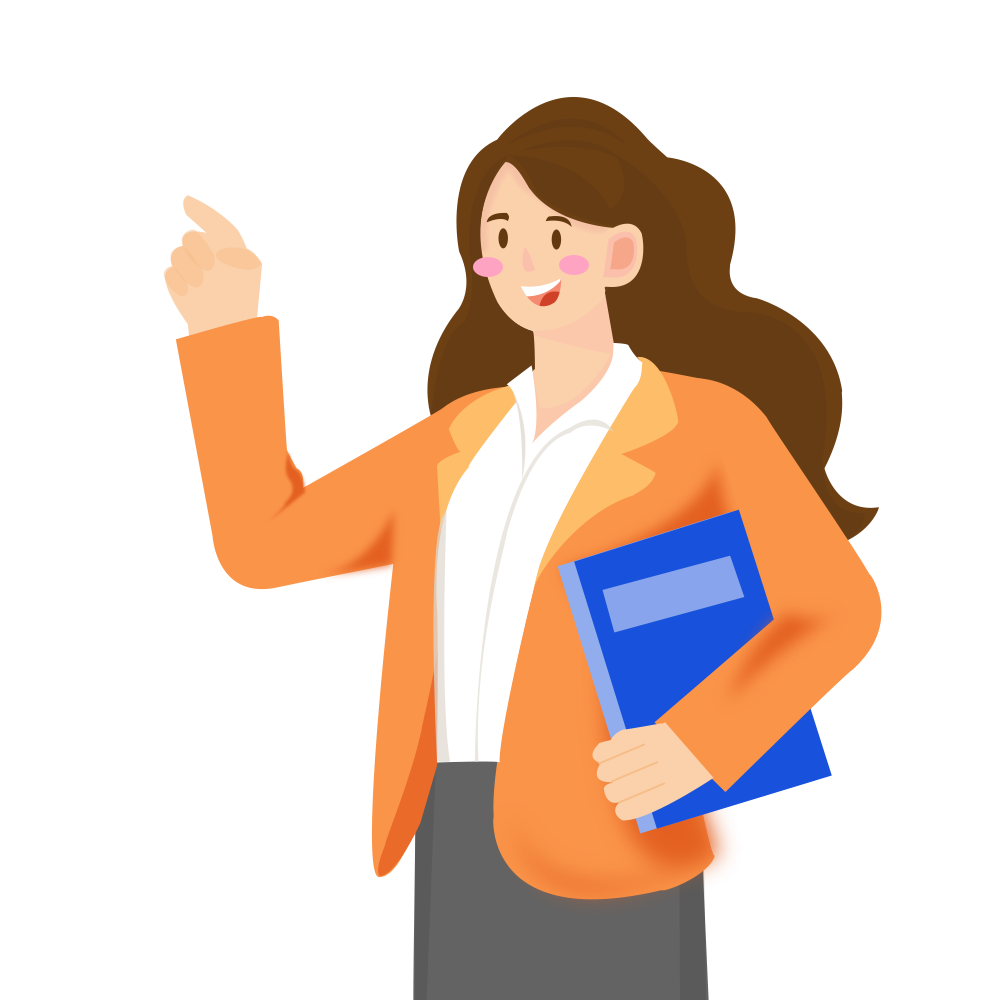 家校沟通遵循的
三个原则
教师应该如何与家长进行有效沟通
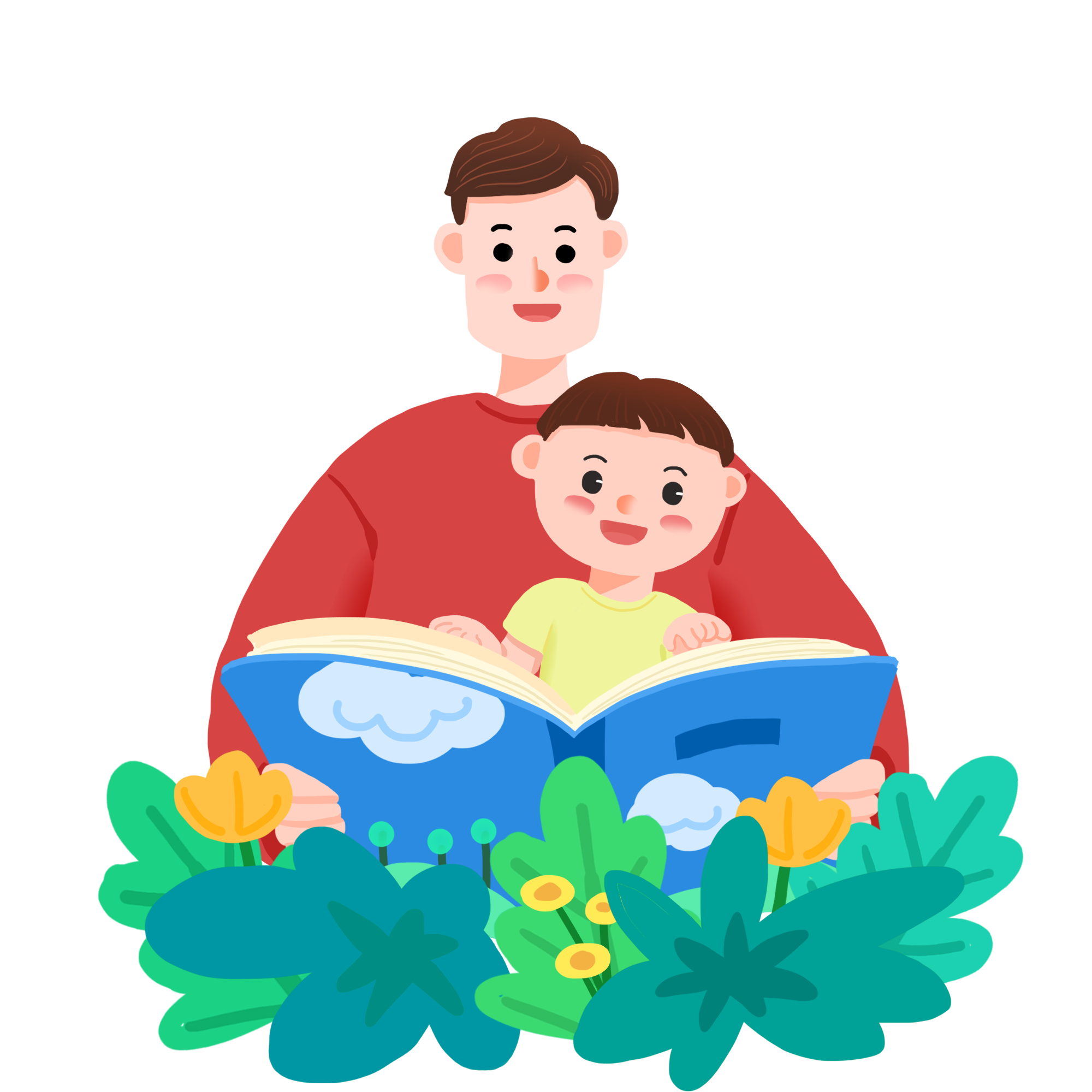 1、谦和而不迁怒，绝不居高临下，盛气凌人 。
2、中正而不偏执，坚持因材施教，不计报酬。 
3、理解而不拆台，务必相互包容，避免摩擦
关键词：尊重  态度  平等  肯定  
协作 主动  专业  换位  朋友
沟通的前提是心态，沟通成功与否的关键是态度
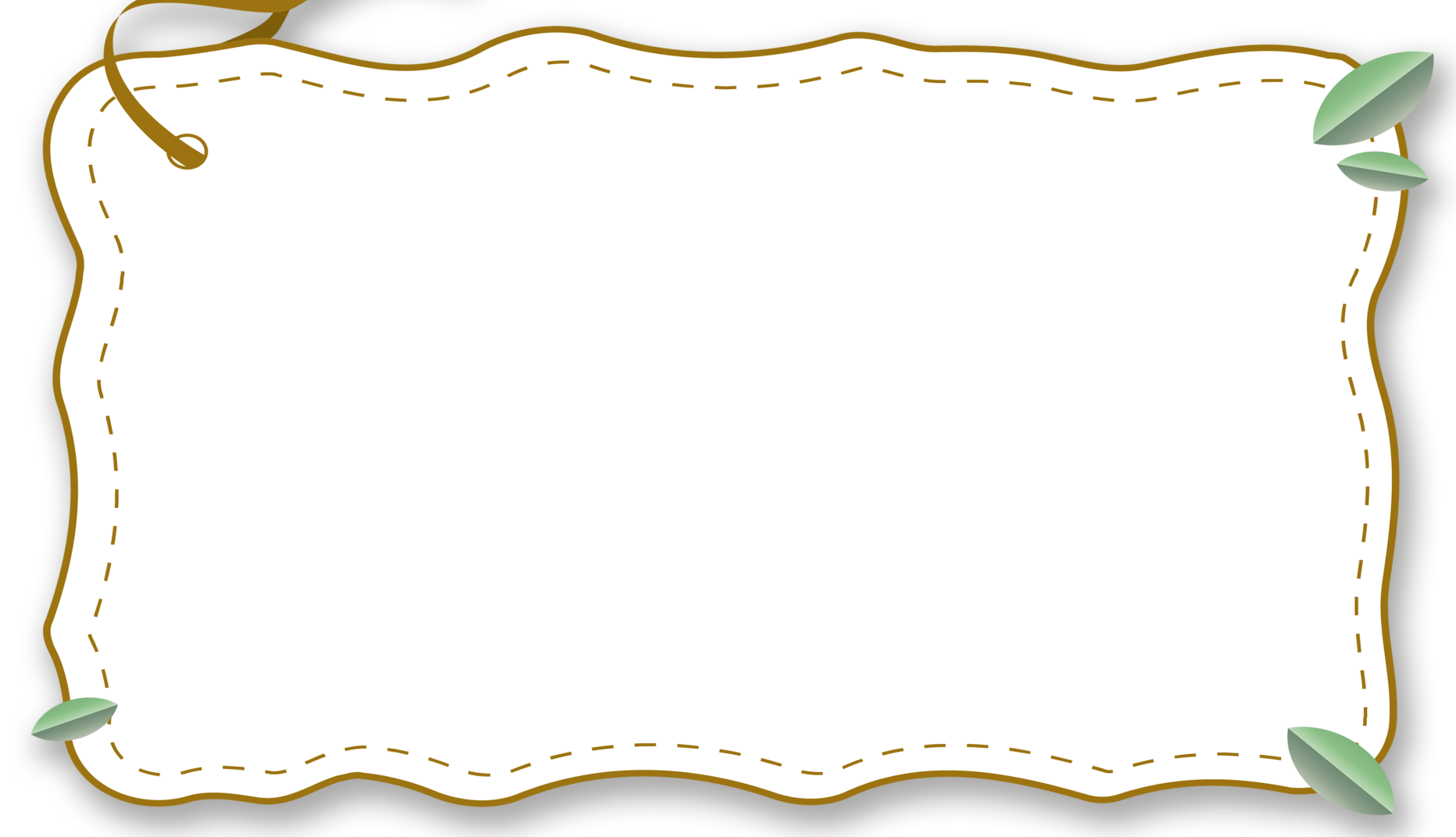 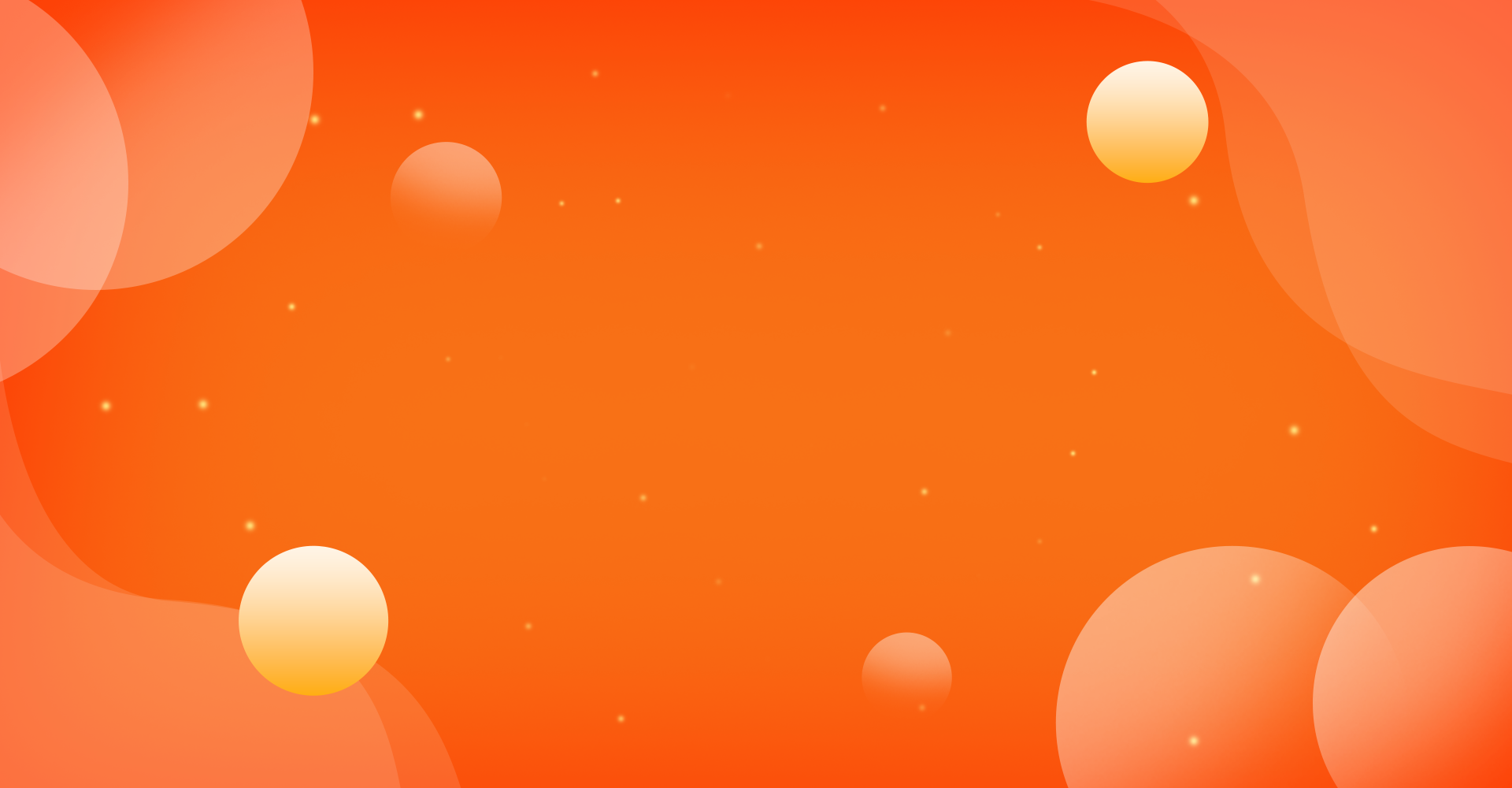 第二部分
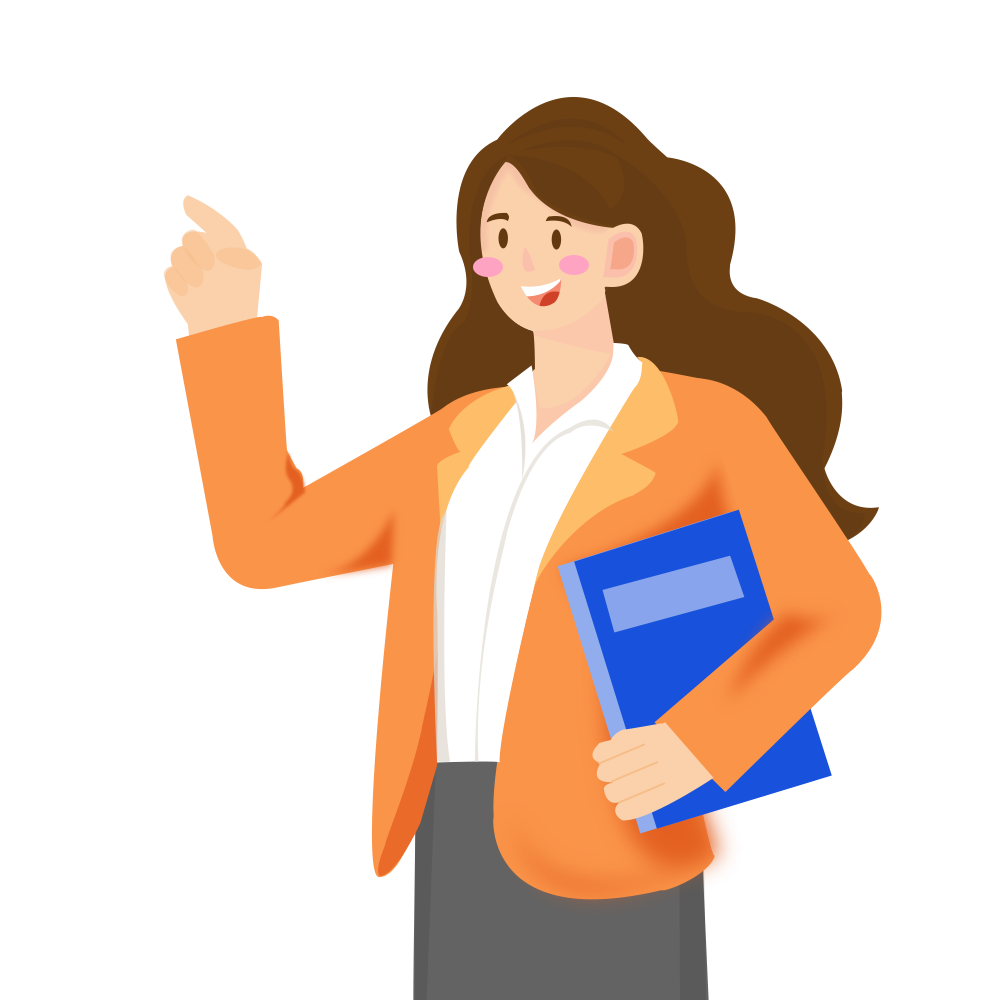 家校沟通的
主要途径
教师应该如何与家长进行有效沟通
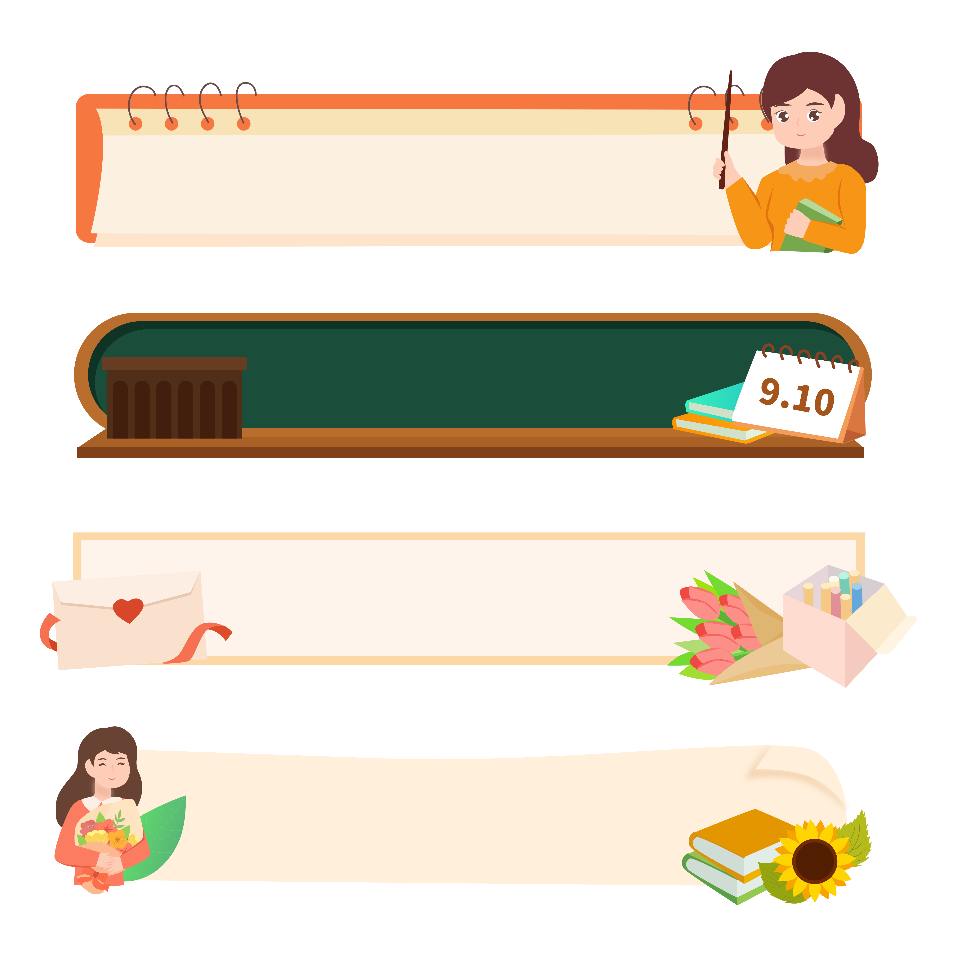 家长会的方式
(一）、建立家校联络簿
（二）、精心组织好每一次家长会
家长会的主要方式
1、汇报式。 
2、讨论式。 
3、交流式。 
4、展评式。
5、表演式。
6、综合式。 
切忌“告状会”
1、设计要温馨、实用。 
2、批阅要持之以恒。
3、成长乐章的延伸。
4、纳入学生个人的档案袋。
关键词
会前充分准备，目的明确，
内容充实，中心突出 。
事先充分调研、周密计划。
仪表、装束要端庄。
（三）、理性对待临时性的会面
关键词
探讨问题，避免告状；专心聆听，了解感受：表示理解，肯定用心；心平气和，解决问题 。
整天键对键，也要面对面
（四）、适时进行家庭访问
1、沟通式 —交换建议、共同商量 ；态度诚恳，切忌强硬 。具有不可替代性。
2、谈心式 —交流学校及班级管理、学生本人情况、家长素质、教育方法。培养相互的情感。
3、相助式—拉近关系，了解学生家庭背景，注意学生心理变化，提供新的帮助。
（五）、运用现代通讯手段进行联络
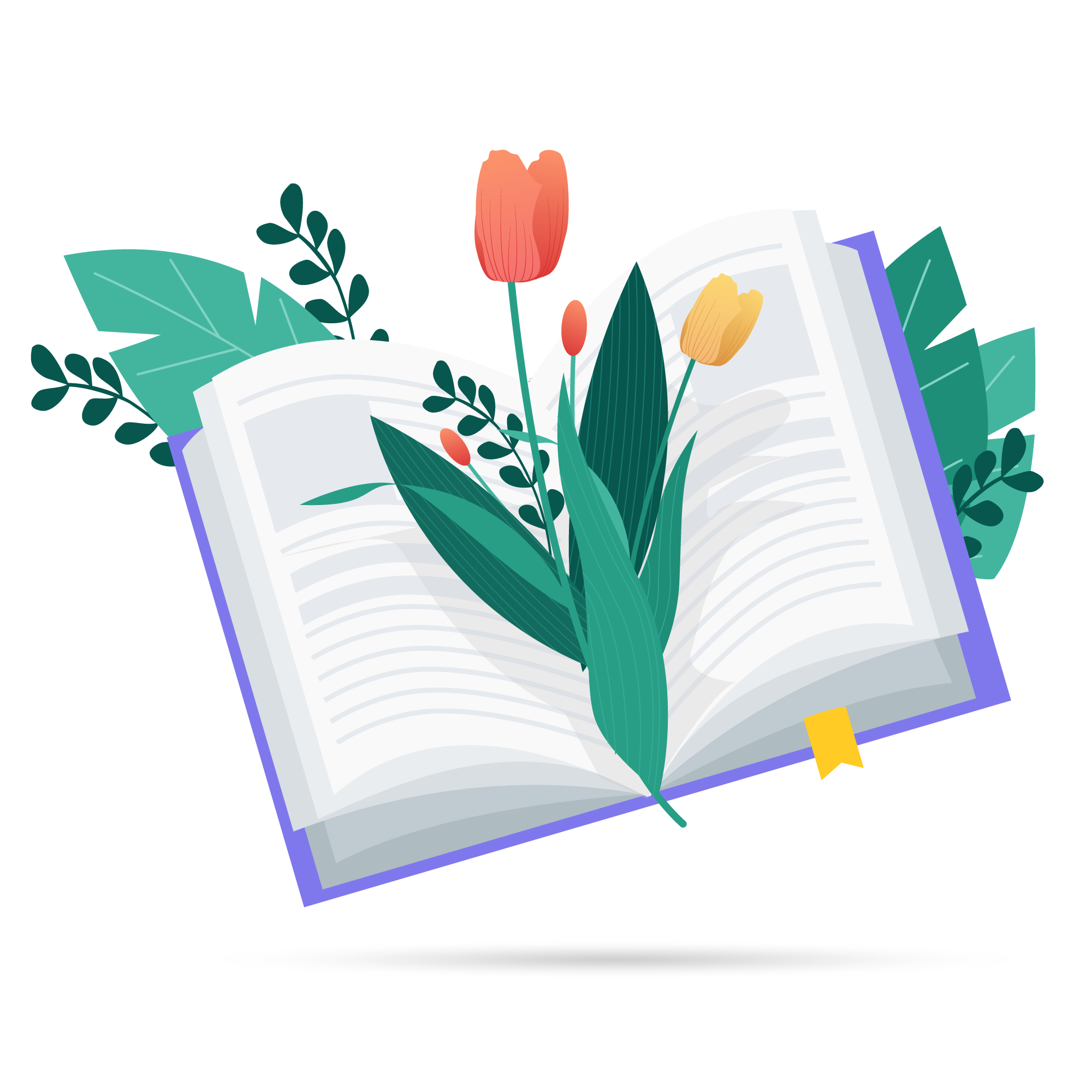 1、多赞美，少批评，谈问题，少报告。 
2、因人而异，运用共同语言。 
3、注意电话或短信中的语辞和声调。 
4、要充分发挥语言艺术的魅力。
（六）、运用网络进行联络
1、QQ群、微信群和钉钉讨论。 
2、推荐家长关注学校公众号了解学校相关信息
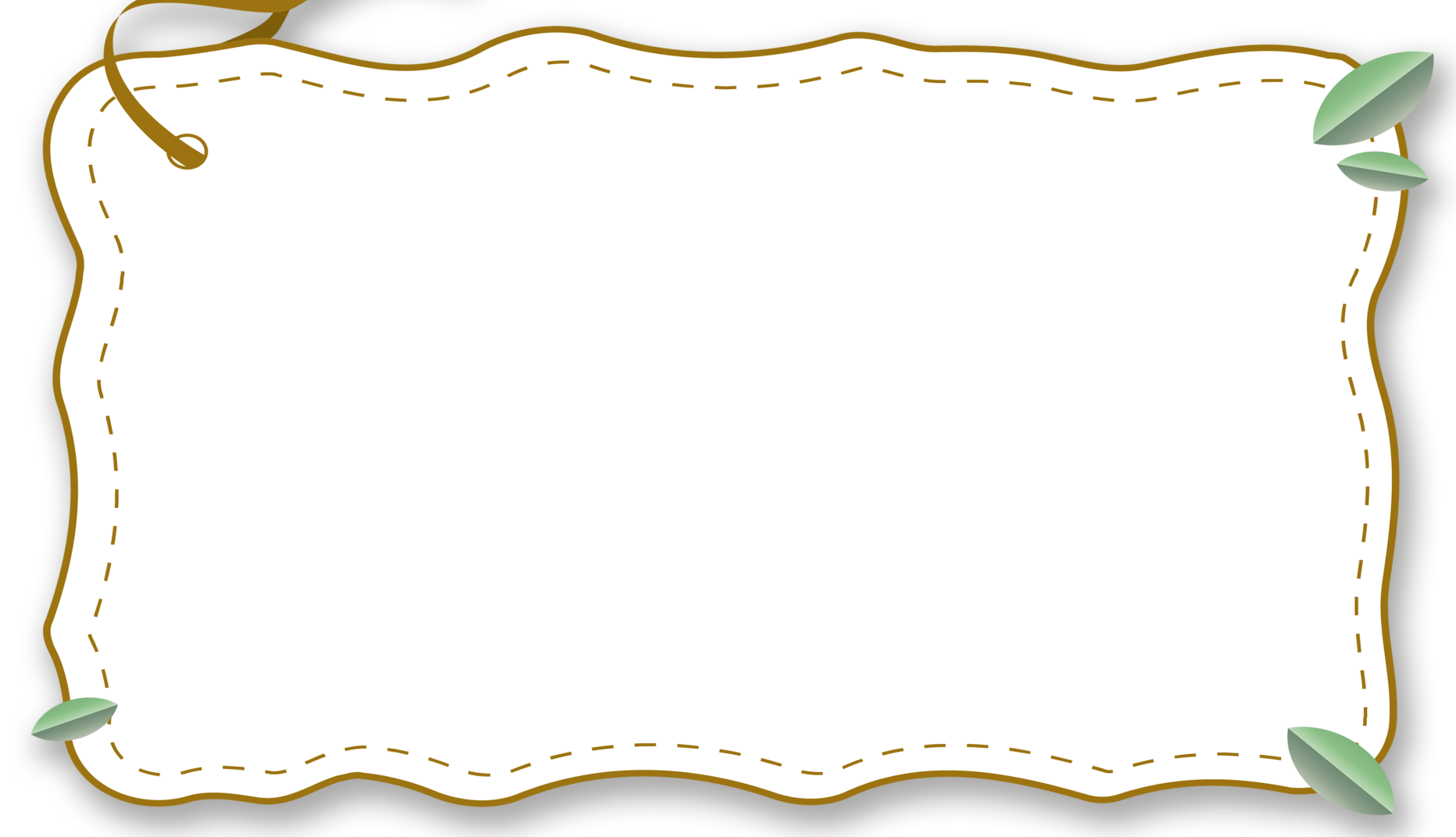 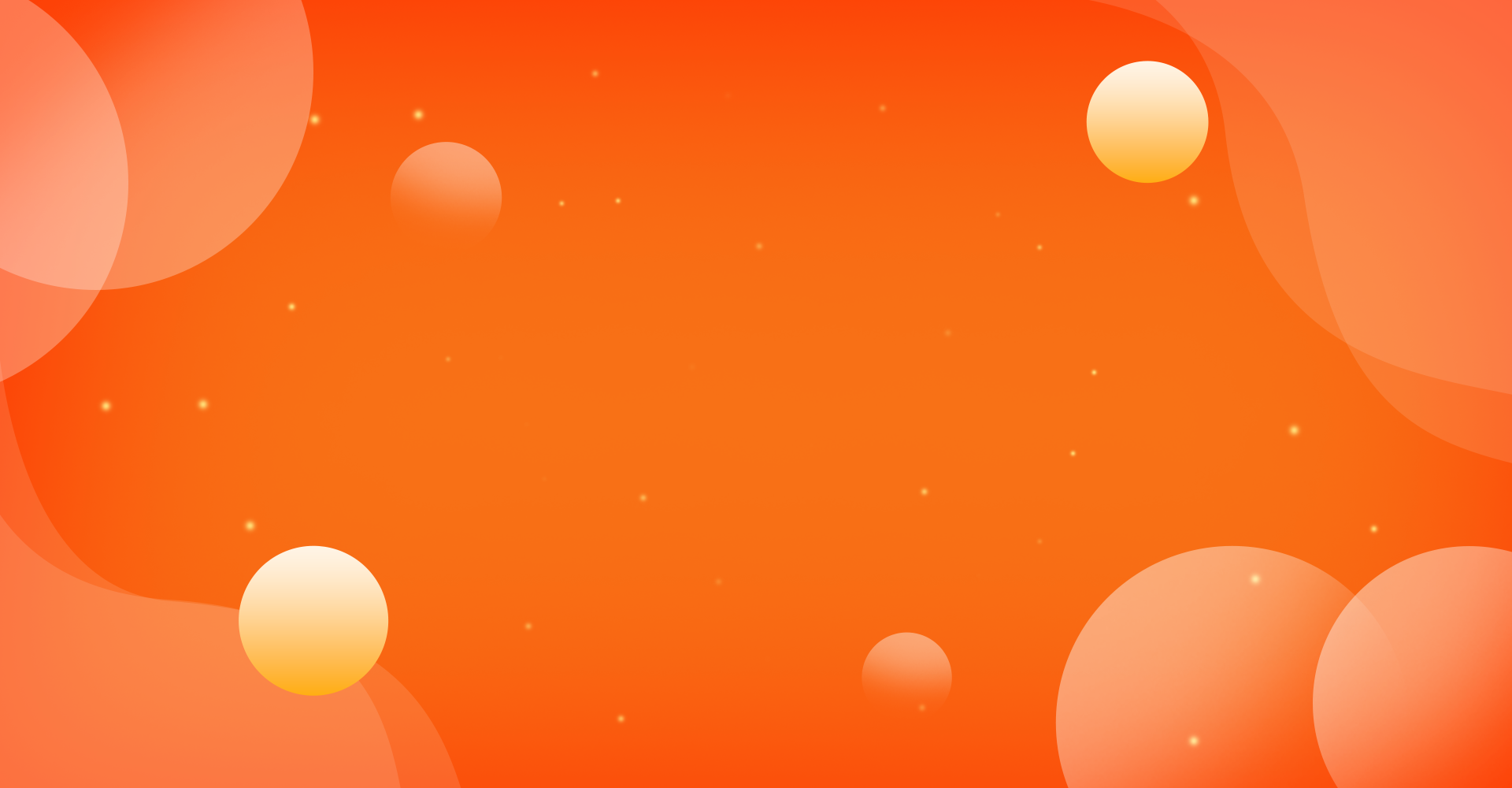 第三部分
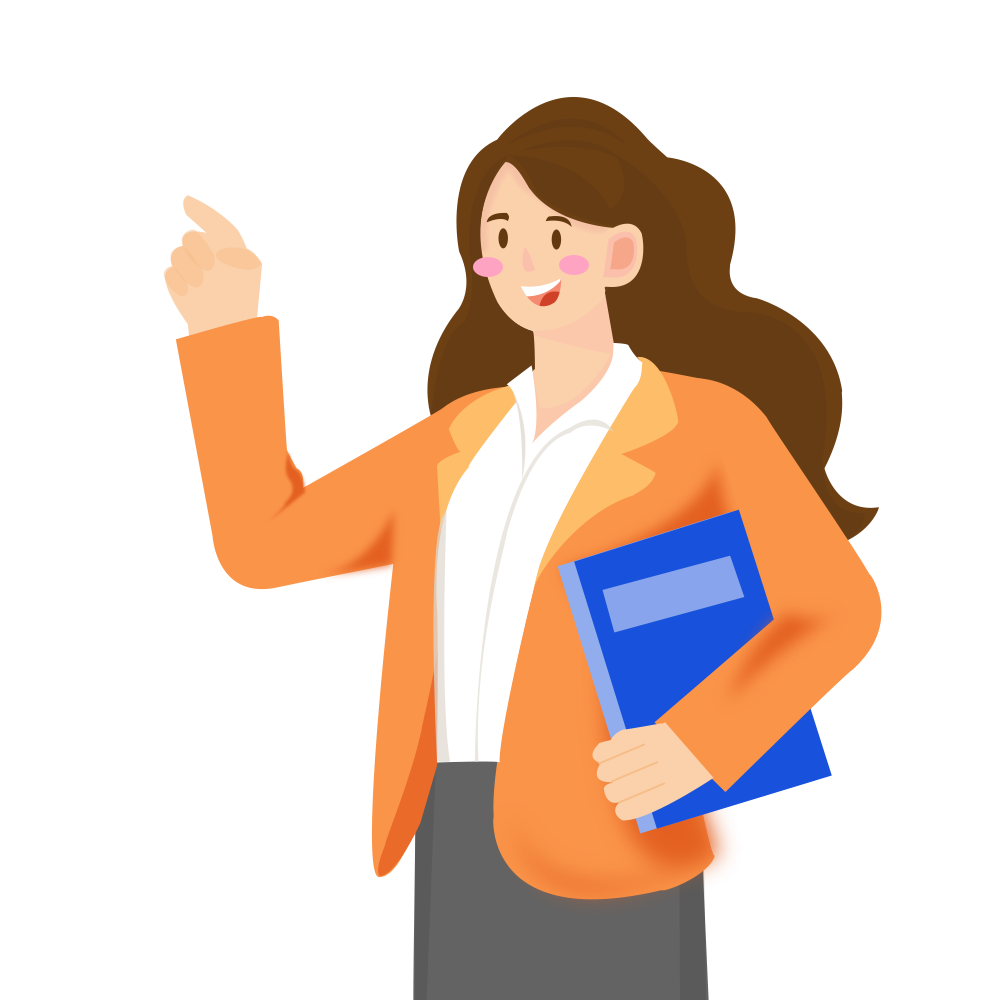 家校沟通的
方法技巧
教师应该如何与家长进行有效沟通
（一）、真诚相待，善于倾听，信任尊重家长
教师要以真诚与平等的态度对待学生家长
1
取得他们的信任，争取他们最好的配合，共同探讨对孩子的最佳教育方法，以达到共同的教育目的。
班主任在于家长沟通时，要避免伤害家长的感情，不要使用讽刺、挖苦的语言。
通过沟通，使家长真正感到：老师是在尽职尽责、尽心尽力地教育自己的孩子。
并适时通过各种途径向家长传递教育的正确方法，以取得家长的配合。
有些教师属于“报喜型”，只讲优点，不讲缺点，使家长不能全面了解孩子，不能很好的配合学校工作，不能让家长说：我的孩子奖状拿回来不少，到最后还是没有考上学。应让家长全面了解孩子在校表现。
2
成功的老师通常是最佳的倾听者
倾听有两个好处，一是造成平等的谈话气氛，二是便于我们从中捕捉信息。
如果说得多，听得少，只顾自己痛快，一通说，家长的耳朵塞满了，自己想说的没有说出来，这样的谈话效果可想而知。与家长沟通，我们不妨换个方式，班主任、教师，做个好听众，这又将如何呢？
3
要克服互相埋怨的情绪
由于班主任与家长对学校教育工作中困难认识不一致，特别是当教育教学效果不佳时，双方就容易产生互相埋怨的情绪。一方埋怨老师不会“教”，对孩子有偏见；另一方埋怨家长家教不严，纵容、袒护其子女。
此外，由于所处环境的不同，如果双方缺乏沟通，就会导致对立情绪，最终将会对学生产生不利的影响。
（二）、教师要用行动赢得家长的信任
1、教师要努力提高自己的业务能力 。
2、教师在作业的批改、班级的管理上，学生活动的组织等方面要认真负责 。
3、第一次与家长交互活动很重要
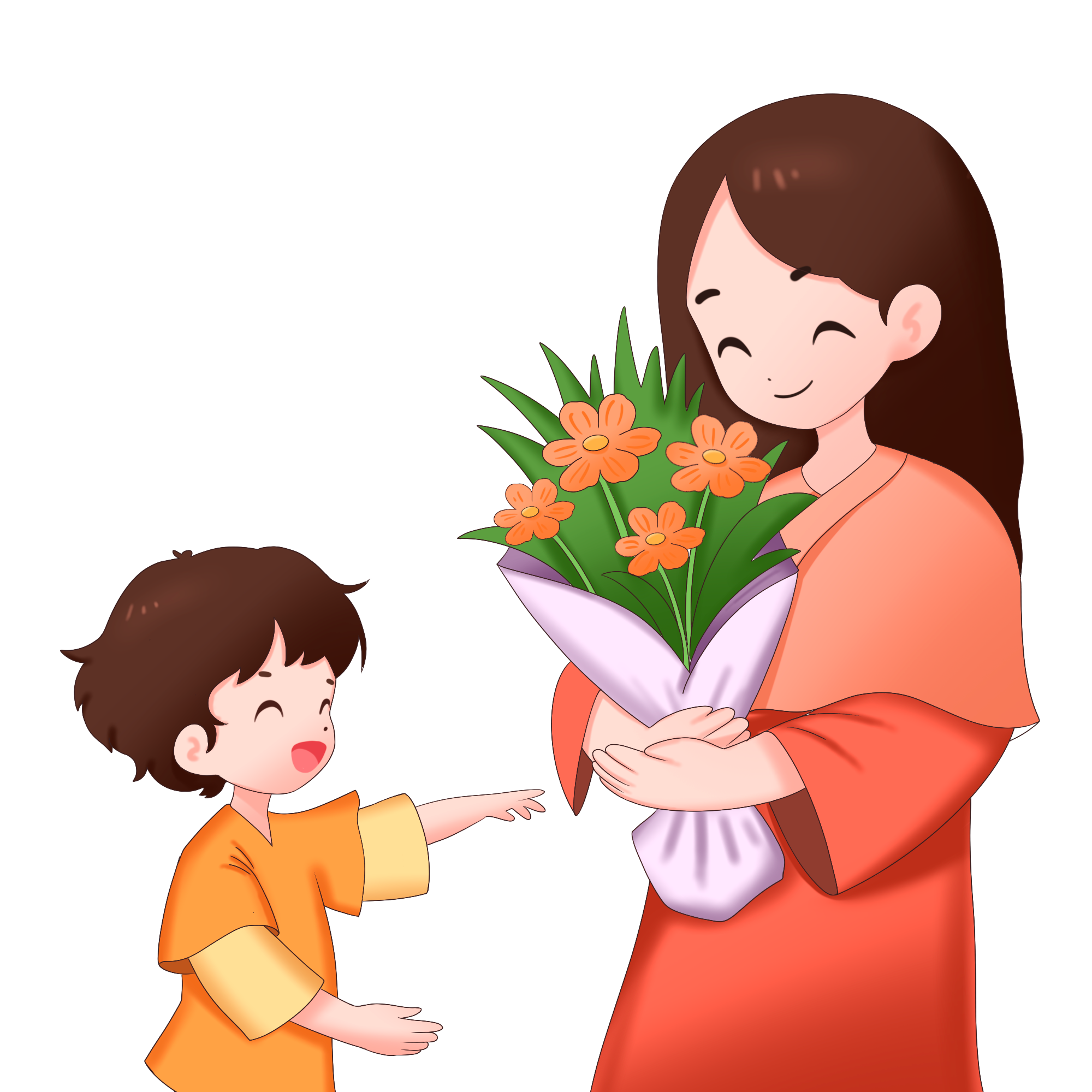 重视第一次与家长见面
① 使家长相信孩子的老师是位好老师；
② 使家长相信孩子的老师是位可以令他们信任的老师；
③ 提出明确的班级管理要求，取得最初的配合与理解；
④ 要让家长对老师所说的话深信不疑。
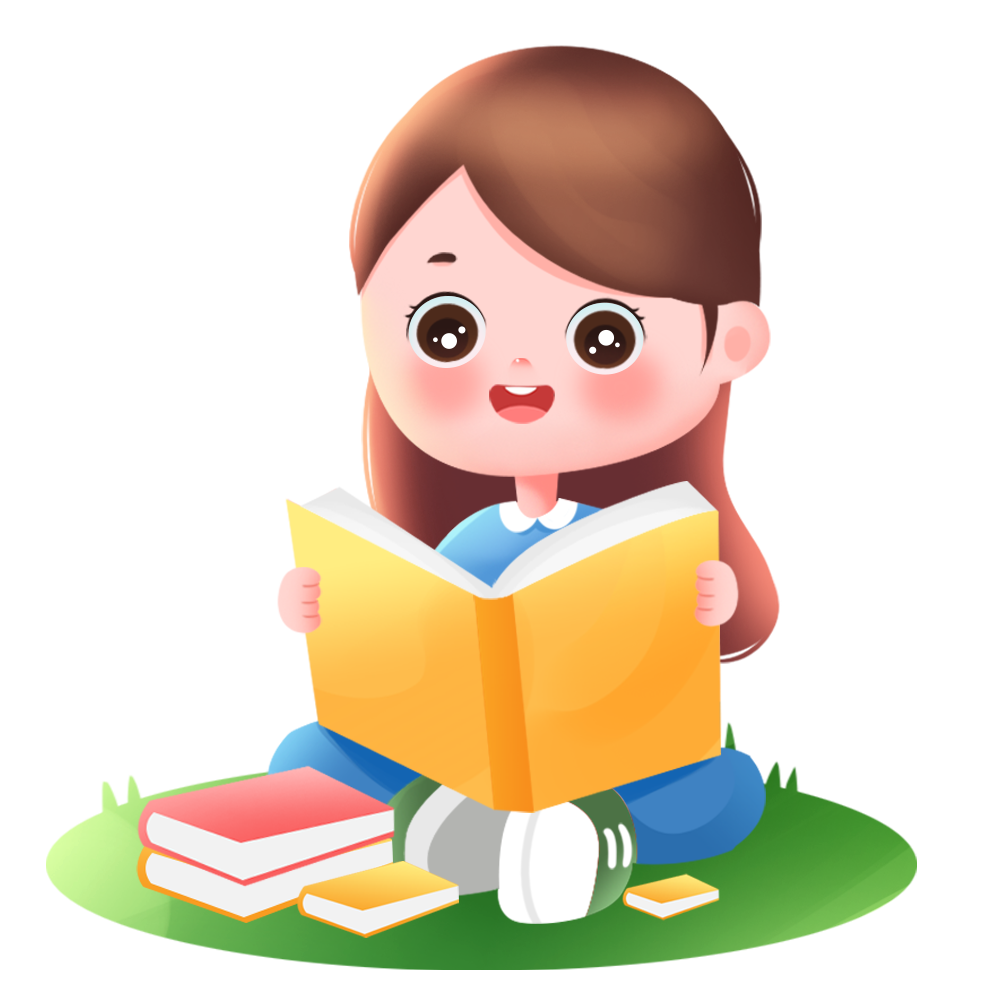 （三）、对不同类型的家长采取不同的沟通方式
1.对有教养的家长，我们要坦白相告
2.对溺爱型的家长，我们先肯定孩子的长处
3.对放任不管型的家长，我们要多报喜、少报忧
4.对后进生的家长，让家长有信心
5.对气势汹汹的家长，以理服人
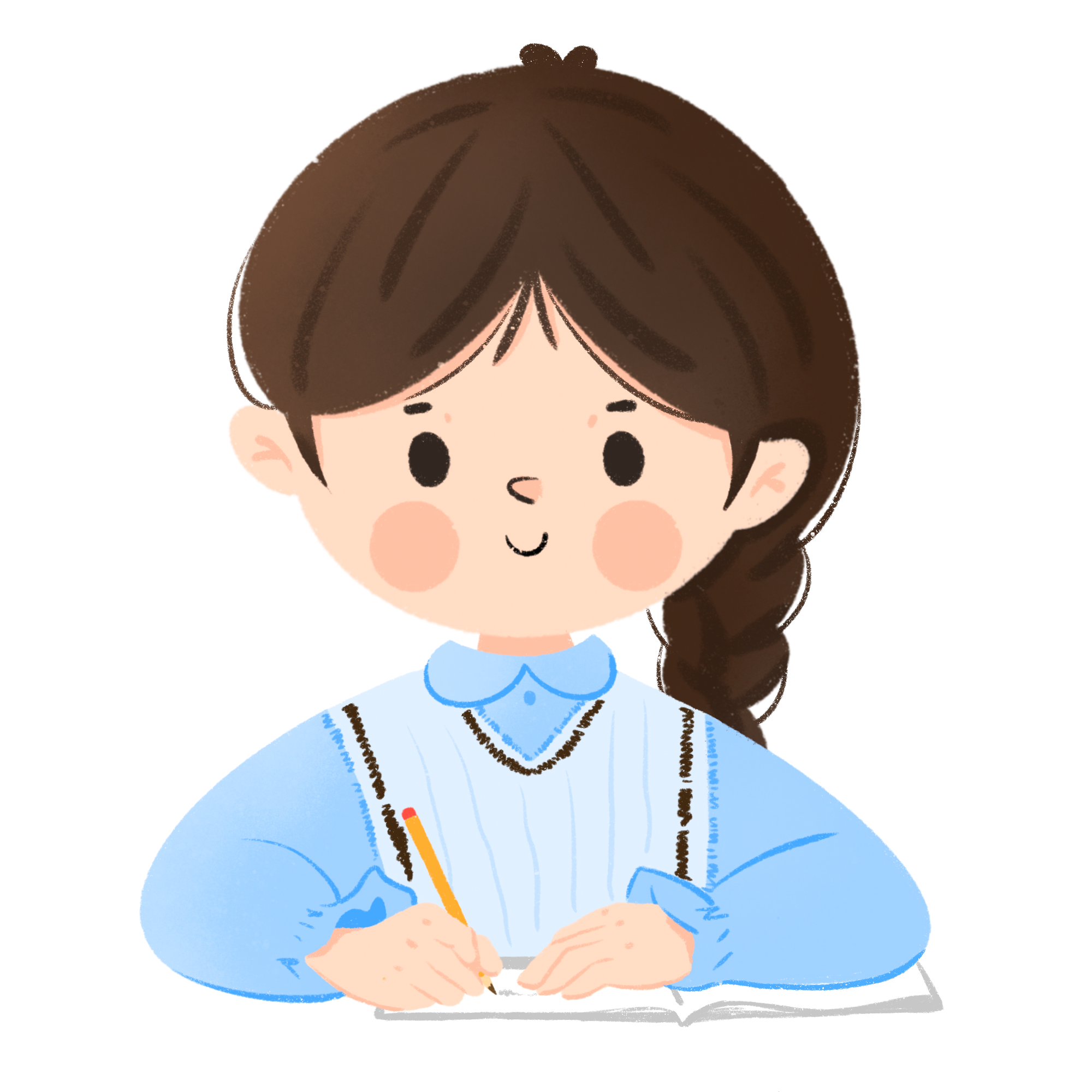 几中主要的家长类型
1、过分依赖学校，孩子送到学校就不管不问了。---依赖型
这一问题存在的原因可能有：
① 家长工作忙，忙工作、忙生意等，从不主动与学校联系。
② 家长责任意识不强，认为孩子送到学校，教育孩子就是学校的事情了。经常听到家长对老师说：老师，孩子我就交给你了，拜托了。或者说：我说十句也抵不上你一句，孩子不听我的，听老师的，请你多费心。
③ 还有的家长在家中确实管不住孩子，又怕孩子进入社会沾染坏习气，就送到学校，老师只要看住就行，学不学不重要，从而使这些孩子变成我们管理中最费劲的一族。
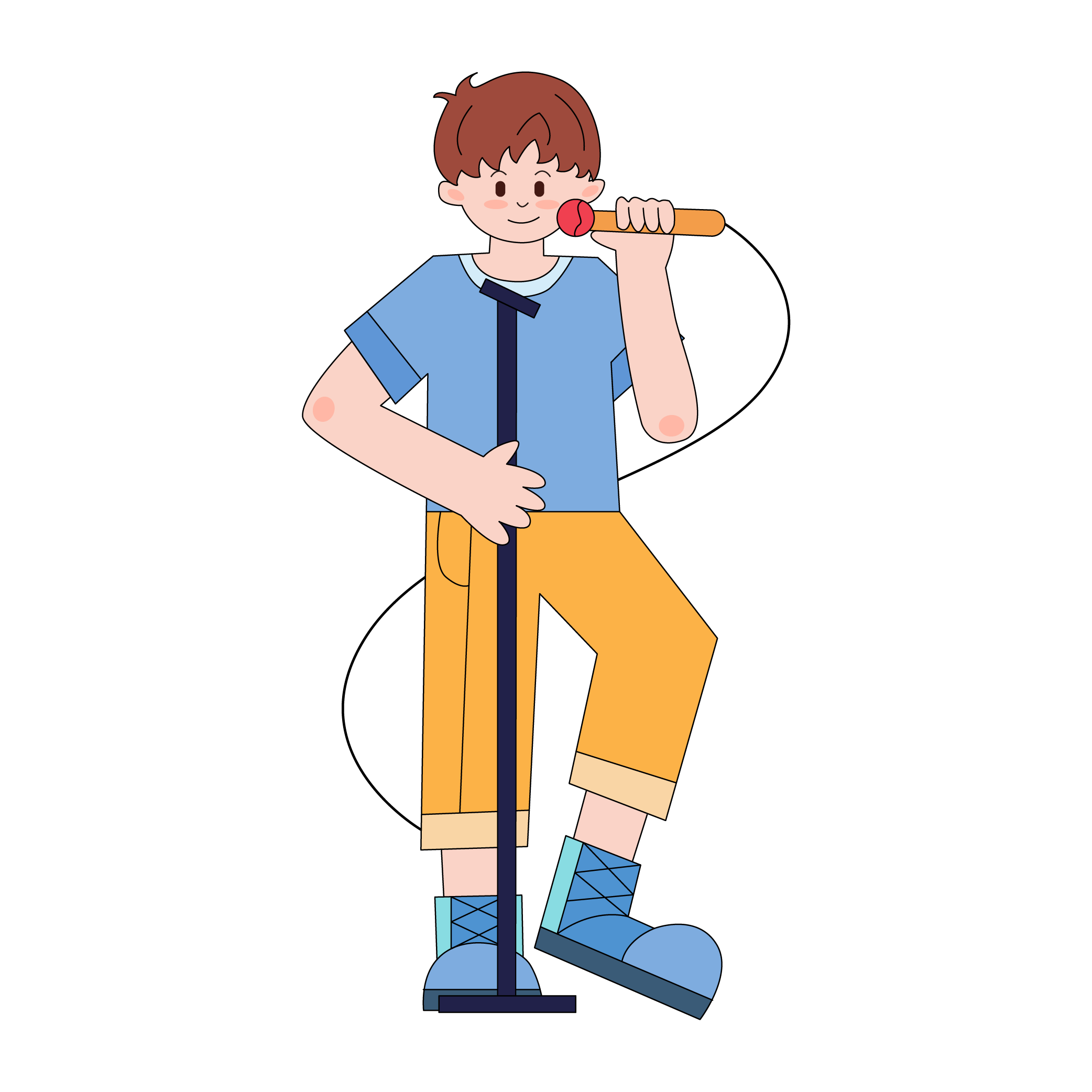 2、站在学校的对立面。---对立型
这些家长对学校工作求全责备，不允许学校和老师有丝毫差错。“孩子交给你了，出了问题我可跟你没完。”这样的家长毕竟是少数，我只是旁观过，自己没有亲身经历过。
3、护短，不把真实的情况拿出来交流。---护短型
这类家长没有从思想上认识到学校和家长在教育孩子上是一致的，老师把在校的事实摆出来，他不认同，反而认为老师在针对自己的孩子。
家校联系教师几个常见错误类型
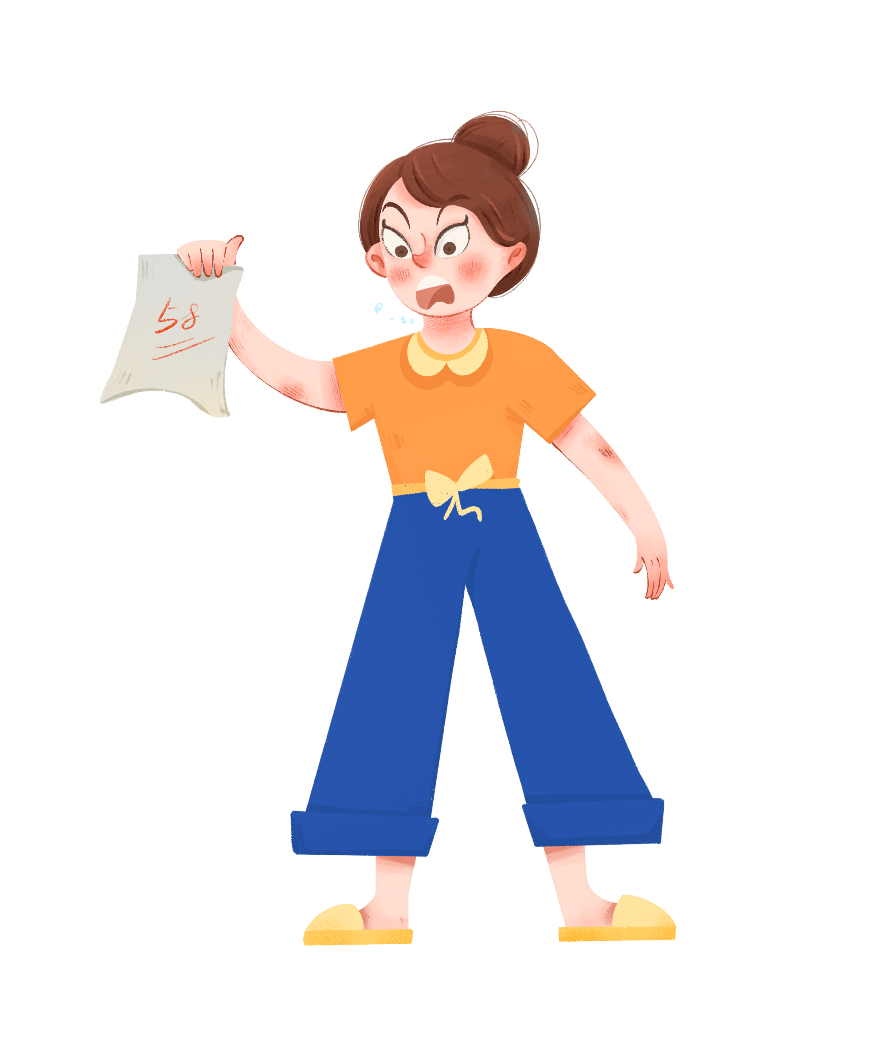 1、平时不跟家长联系，不肯借助家长的力量。
还有的教师平时不跟家长联系，自己尽了很大努力，也转变不了孩子，干脆放弃。---单打独斗型 
为什么不借助家长的力量呢？教师与家长联手合作，力量不是更大么？
2.有些教师不尊重家长，对文化水平低的家长有轻视态度，不讲情面、训斥、指责，引起家长反感，这样就把家长推到对立面；有些教师有问题动不动就请家长，次数多了，孩子烦了，家长倦了，并没有什么好的效果。 
---报忧型轻视家长，训斥、指责或者动不动就请家长
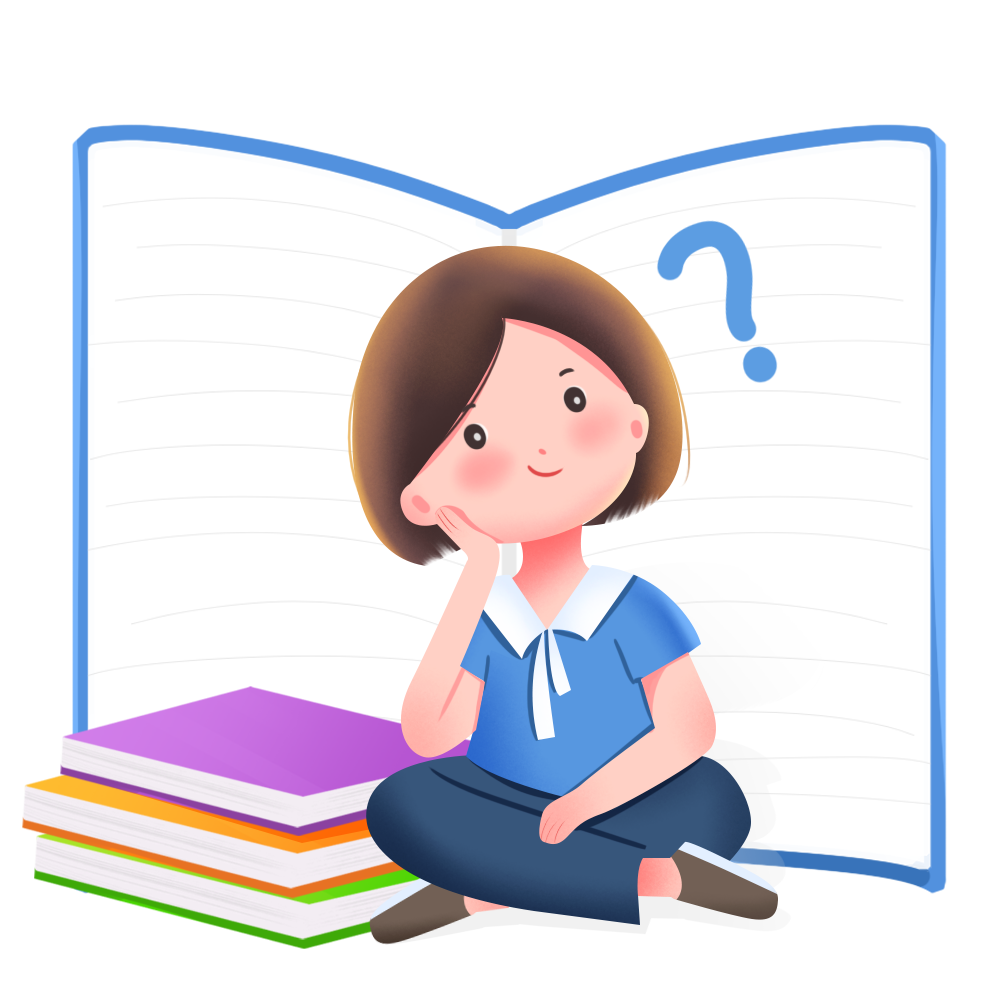 家校联系教师几个常见错误类型
3、过多的关注成绩，忽视了能力的培养，忽视了情感态度价值观的培养，忽视了德育。---成绩至上
4、联系少，发现问题时已经较为严重，错过最佳教育时期。---亡羊补牢
对策:讲求艺术，巧妙接待不同类型家长。
①对于有教养的家长；
尽可能将学生的表现如实向家长反映，主动请他们提出意见和建议，认真倾听，充分肯定和采纳合理化建议，并适时提出自己的看法，和家长一起，同心协力，共同做好对学生的教育工作。
②对于溺爱型的家长；
应先肯定学生的长处，对学生的良好表现予以真挚的赞赏和表扬，然后再适时指出不足。要充分尊重家长的感情，肯定家长热爱子女的正确性，使对方在心理上能接纳你的意见。同时，也要用恳切的语言指出，溺爱对孩子成长的危害，耐心热情的帮助和说服家长采取正确的方式来教育子女，启发家长实事求是的反映学生情况，千万不要因溺爱而隐瞒孩子的过失。
③对于后进生的家长；
我们要让家长对自己的孩子充满信心 ，孩子成绩不理想的原因很多，只有多见面，多沟通，才能尽快找出原因，采取措施，使孩子获得进步，而且在我们老师的眼里所有的孩子都是可爱的，我们不能用成绩这唯一的标准来评价学生，要尽量挖掘其闪光点 。
一定要让家长看到孩子的长处，看到孩子的进步，看到希望。对缺点不能不谈，但不要言过其实，更不能用“这孩子很笨”这样的话。说优点时要热情，有力度，说缺点是语气要婉转，这样家长会对孩子充满信心，才会主动与老师交流，配合老师工作。
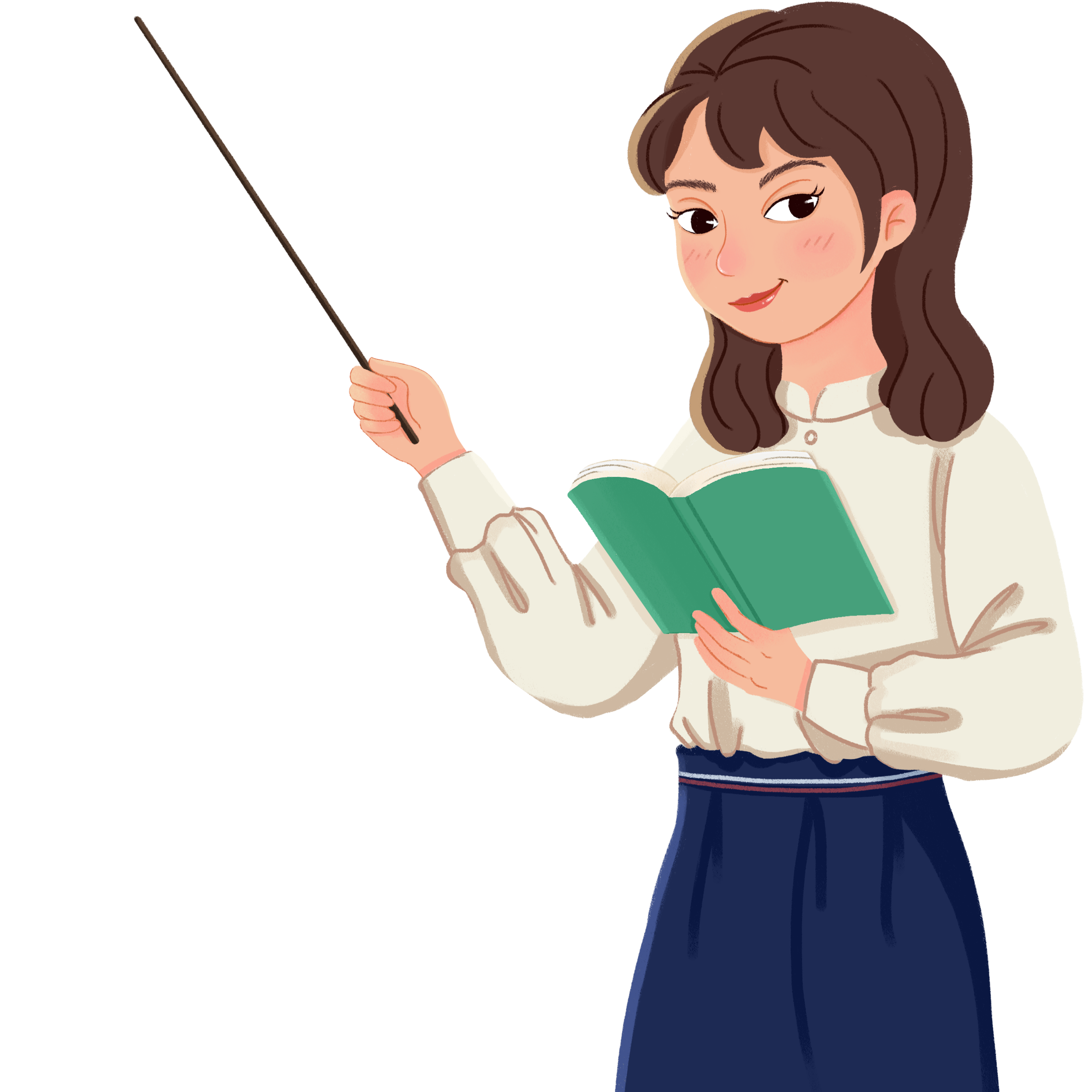 ④ 对于放任不管型的家长；
要多报喜，少报忧，使家长认识到孩子的发展前途，激发家长对孩子的爱心与期望心理，改变放任不管态度，吸引他们主动参与对孩子的教育活动。 同时，要委婉的指出放任不管对孩子的影响，生活在一个缺乏爱心的家庭中对孩子来讲是痛苦的，增强家长的关心程度，加强家长与子女之间的感情，为学生的良好发展创造一个合适的环境。
⑤ 对于气势汹汹的家长；
我们要以理服人，不要以眼还眼、以牙还牙，一定要沉得住气才行。最有效的做法是面带微笑，请他先平静自己的心绪，说明原因，通过调查取证，再来剖析事情的原因和经过，再处理起来就会得心应手。
只要保持一个融洽的气氛，多么尴尬或困难的场合，都能轻易地度过，赢得家长的好感，体现自己的宽容、大度，从而最终消除误解和矛盾。
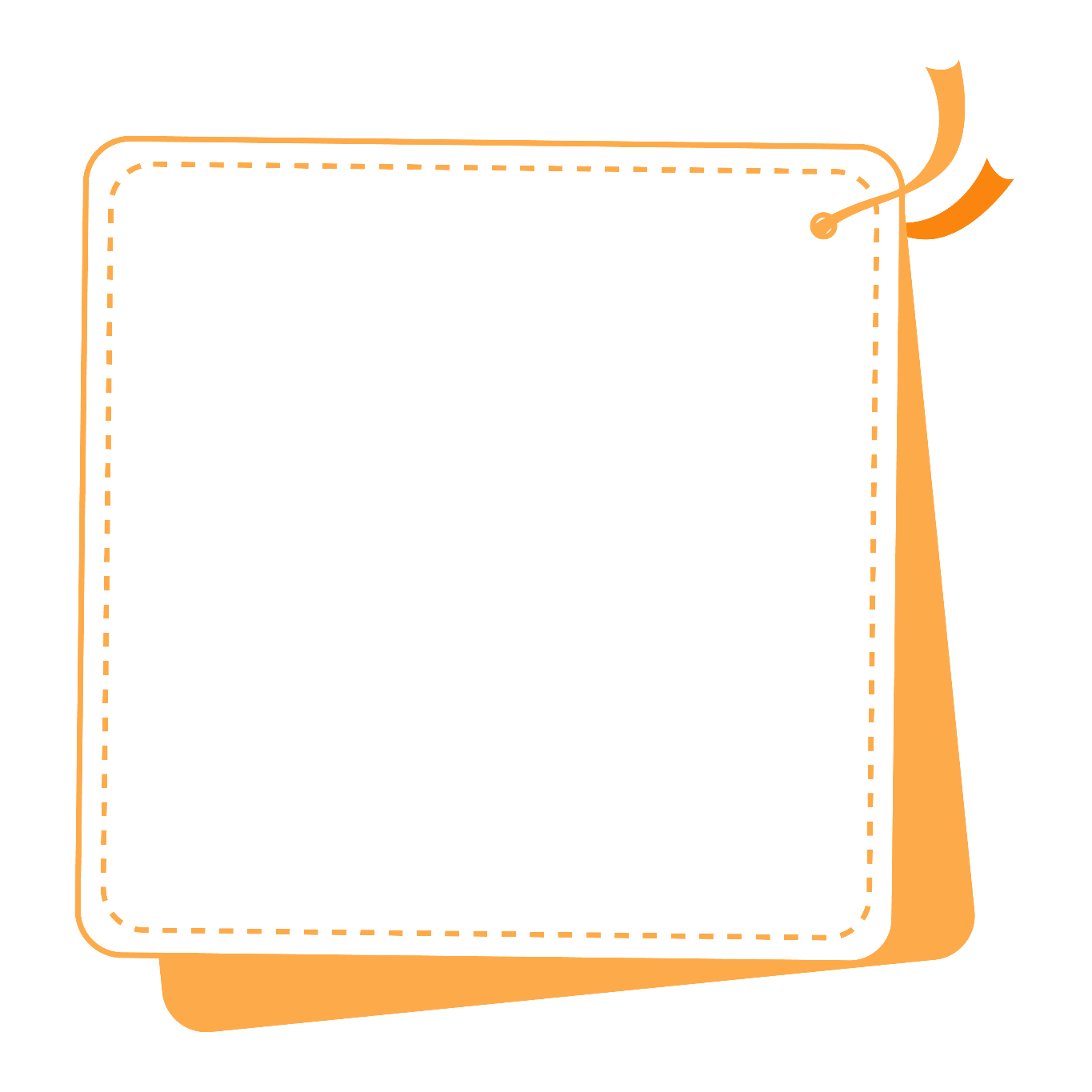 （四 ） 教师指导家长
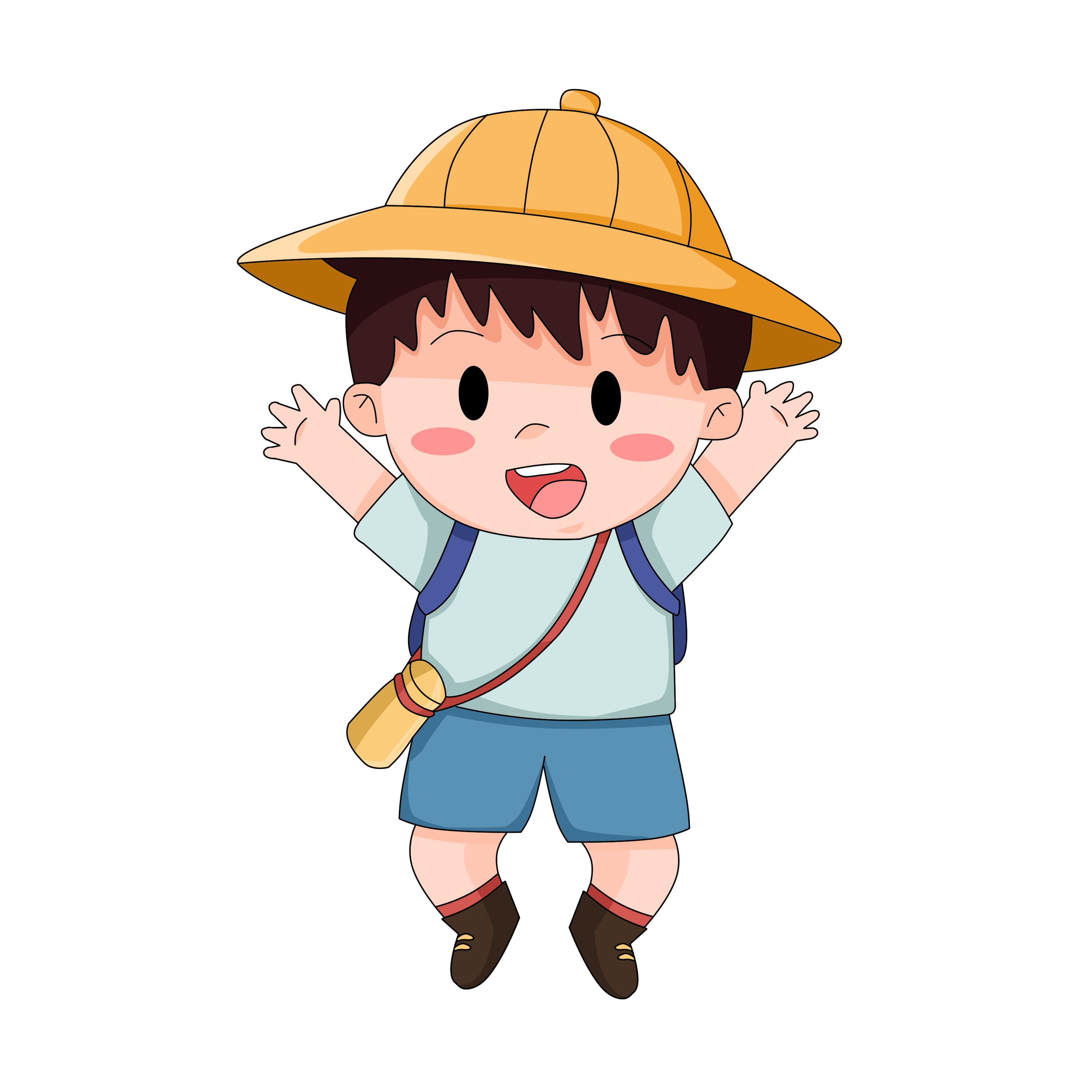 1.方法上－－如何说
敞开自己的心胸、接受批评
主动并定期与家长联系
多以预防行动代替治疗行动
告诉家长明确可行的教育方式
秉持开心和尊重的态度
2.內容上－－说什么
学习的內容：教学目标、活动、家庭作业、学习成就的表現、学习困扰。
常规训练
行为表现
如何提供协助
班上的消息
关于家庭教育方面的指导
3.教师应让家长知道的事
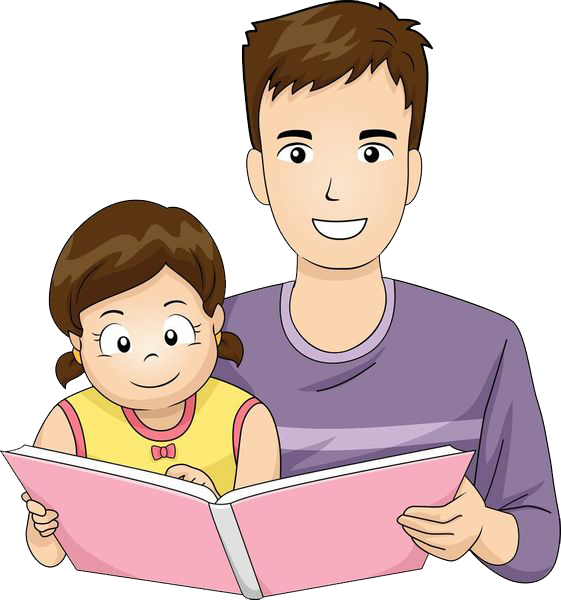 教师对学生的期望
子女在学校的表现：定期的。如：短信、电话、信函等。
家长能提供的协助：子女读书不受干扰的环境、协助功課、简单教学，能为学校提供的时间、服务、接送、精神上的协助
期望达成的方式
技巧上－－交谈时
教导父母正确的教育态度
以20分钟为宜
大方端庄
不当面批评学生
以家长立场思考学生问题、对事不对人
表现友善、轻松的态度：真诚、倾听、接纳、配合家长教育程度
不在家长面前，批评別人，如其他教师或父母
不要用「审问」的方式
把握变通、具有弹性的谈话
给予适时的爱与关注──当孩子受挫时，才会主动寻求协助； 
非无条件的完全给予帮助。 
尊重孩子，听听孩子的心声──不要把孩子视为所有物、宠物 ，完成自己未达成心愿的替代者。 
善用赏罚──多鼓励，少责罚。
要让孩子感受到父母持续的爱。 
管教态度一致──不依自己的心情而异，不因不同人有別，免得孩子看父母臉色行事，見人說人話。
掌握沟通中的非言语技巧
交谈信息中肢体语言占55%，声音占38%，内容占7%，
与家长保持平行的目光交流，避免仰视、俯视的眼光或游离的眼神。
用微笑、点头等表示对家长的尊重，用身体前倾间或以“对”或“是”等短语回应来表示对话题饶有兴趣，最好能动笔记录家长谈话的要点。
 注意力集中，不要边谈边干其他事情，心不在焉。
在和家长沟通前、沟通中，要注意观察家长的情绪。当家长情绪不好时，最好不要“追”着家长谈话，可等家长情绪好转时再沟通。
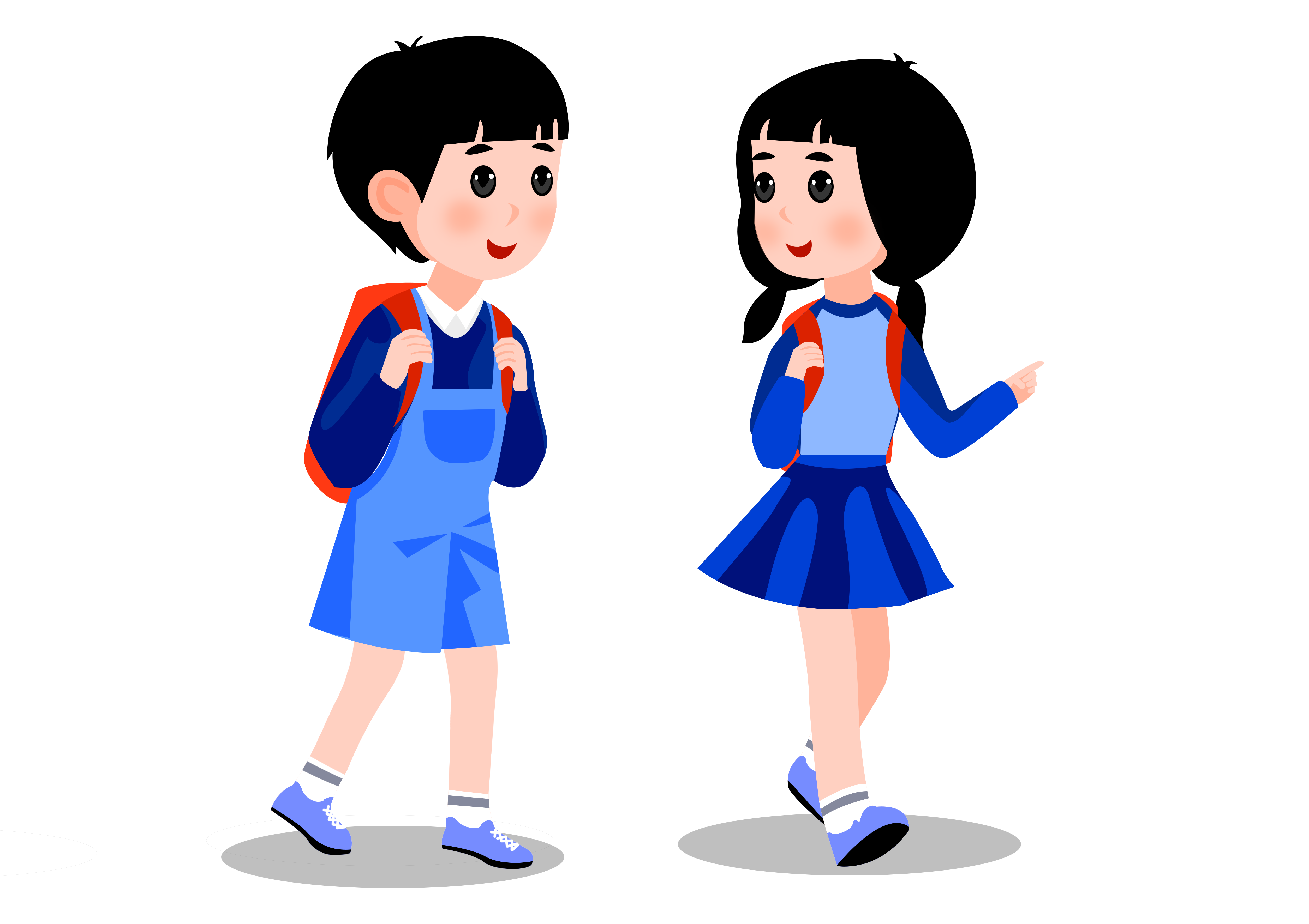 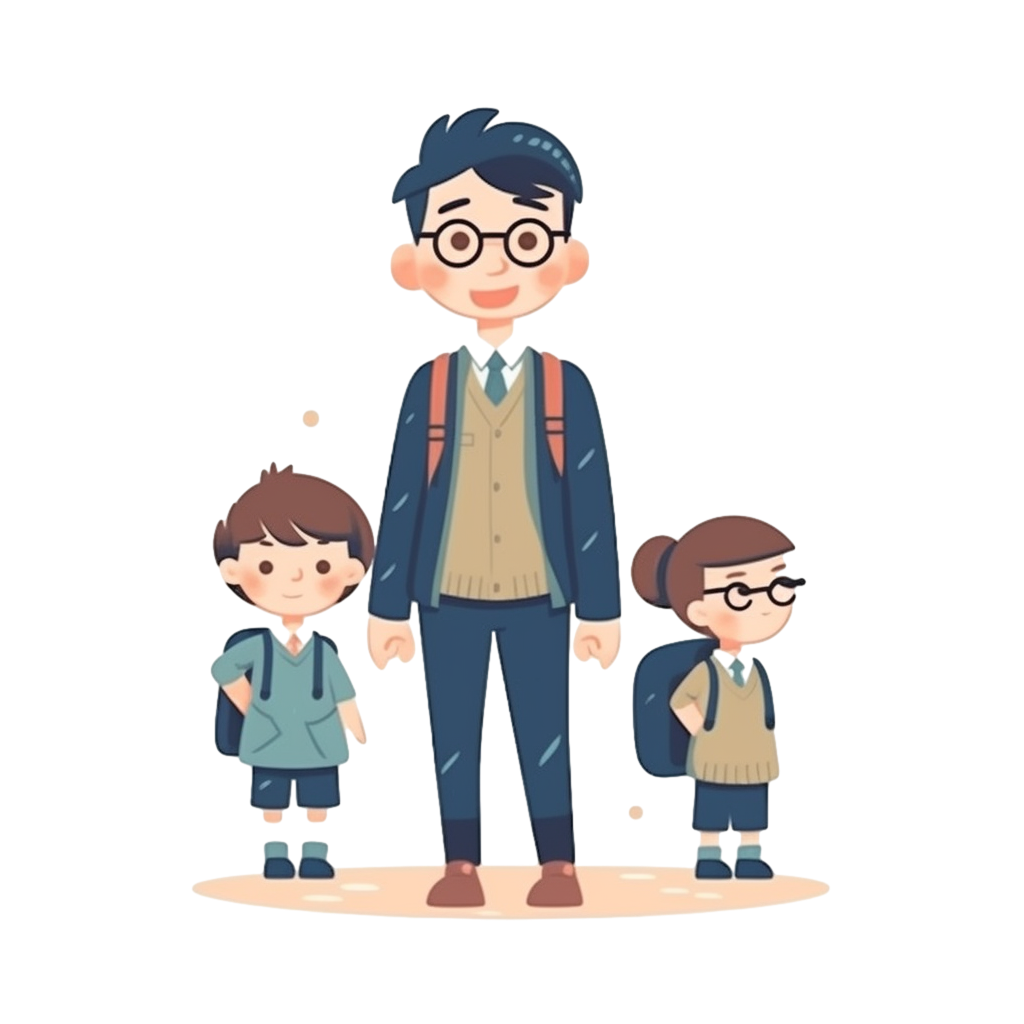 教导父母培养孩子的生活能力
起居自理的能力──放手让孩子尝试。 
整理物品的能力──取用或放回，不要剥夺他独立自主的权利。 
有始有终的耐力──不要常常虎头蛇尾，半途而废。 
与人相处的能力──尊重別人、原谅別人。 
创造思考的能力。协助父母陪孩子一起成长。
协助父母扮演好父母的角色。
在很多时候不是你为他们做什么，而是你教导他们能为自己做什么
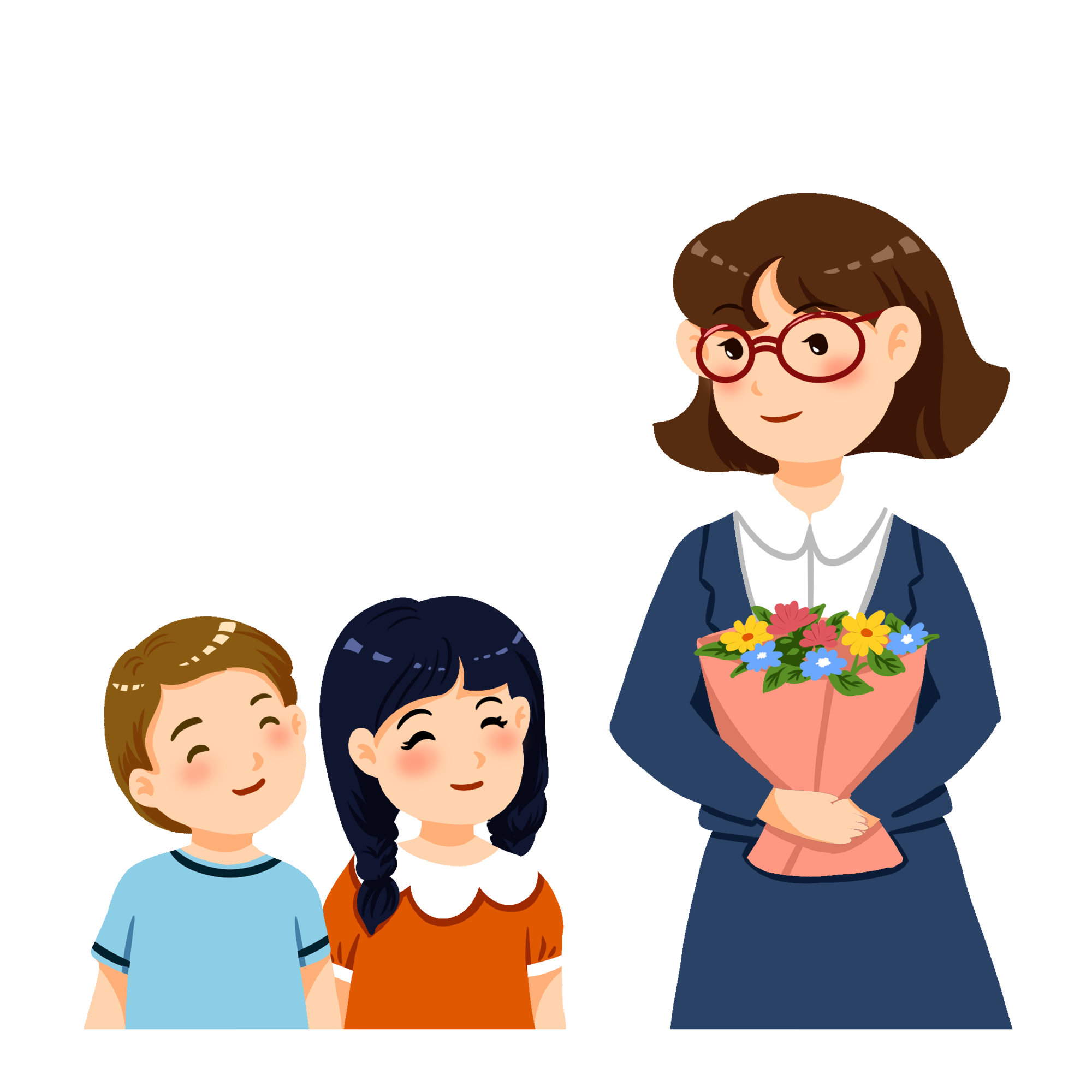 教师如何与家长沟通
记住，无论在任何時候，“家长是你最亲密的盟友”，让家长知道你的这个想法，並表达出你也一样愿意，尽可能地给他的子女最好的教育。